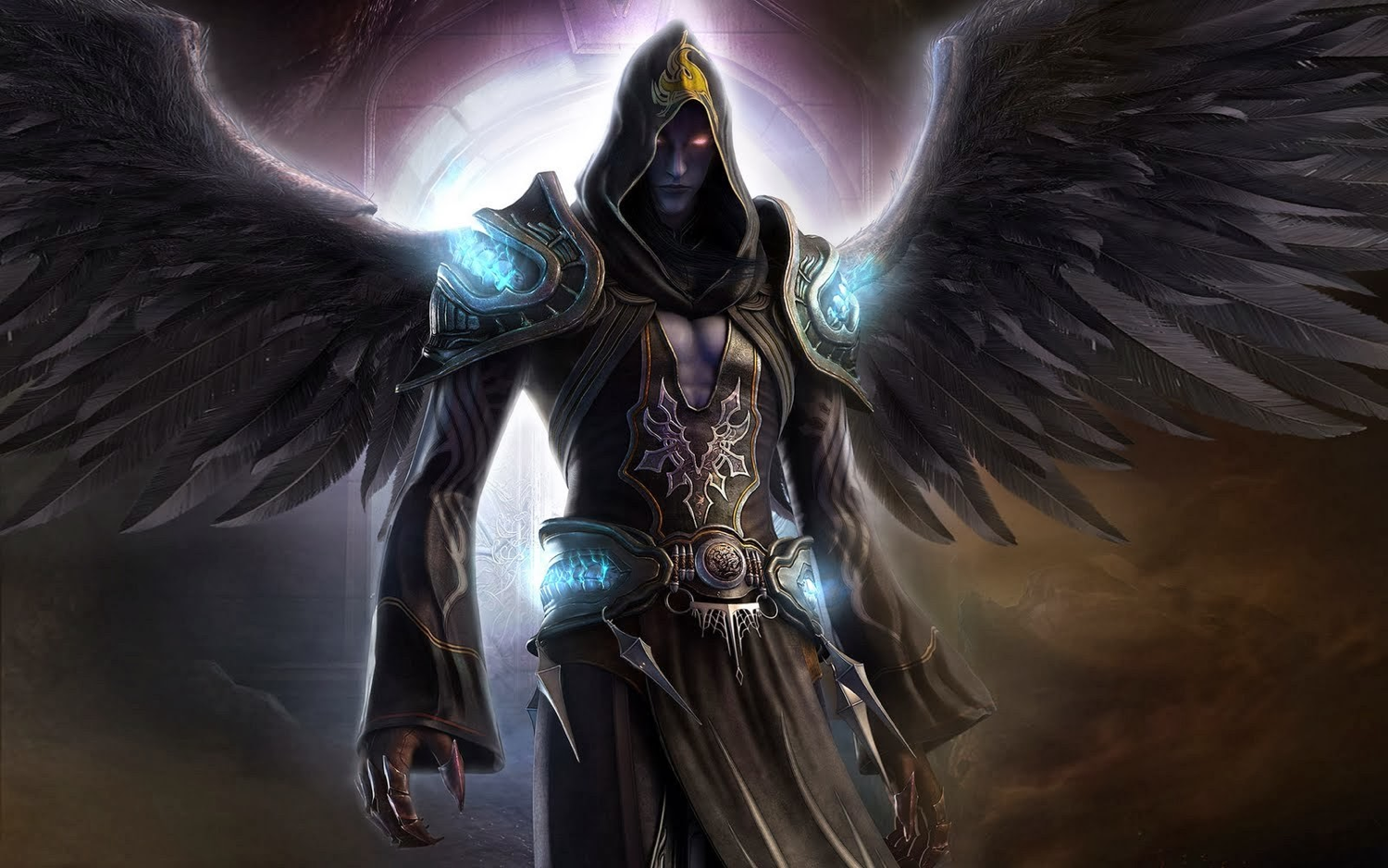 The Great Persecutor (Rev. 12)
Dr. Rick Griffith, Crossroads International Church Singaporecicfamily.com & BibleStudyDownloads.org
War and Remembrance
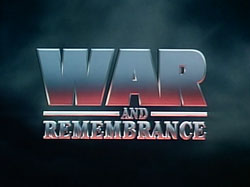 War and Remembrance
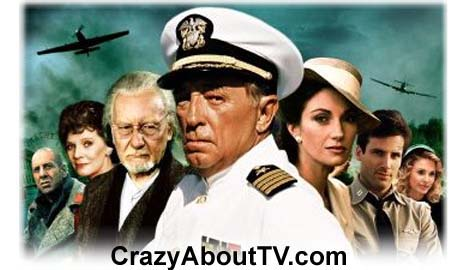 War and Remembrance
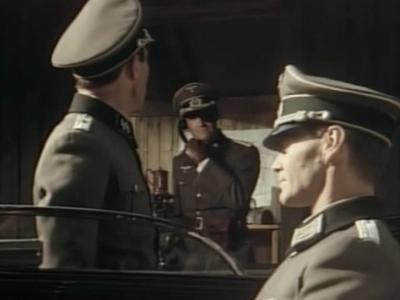 German Surrender
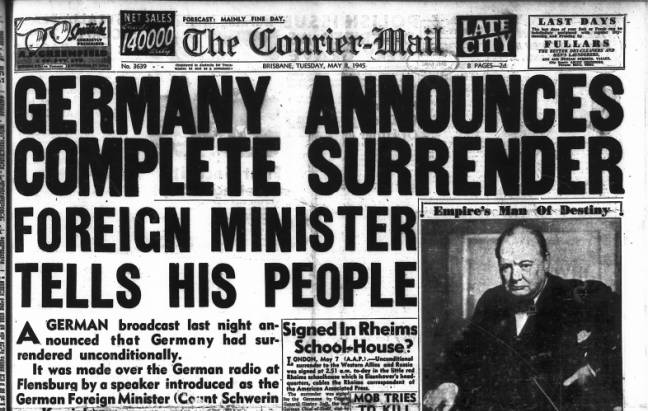 Japanese Surrender
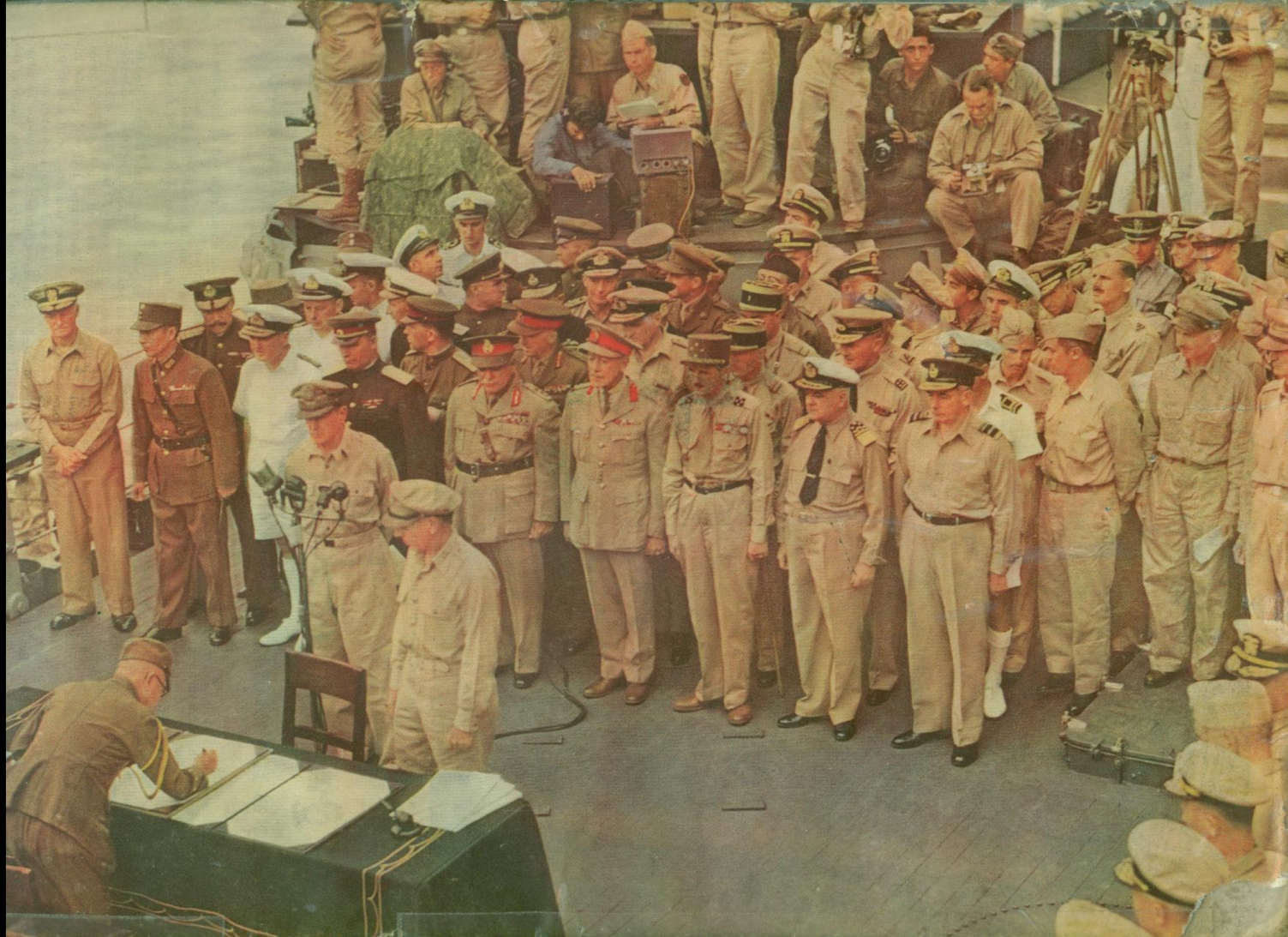 Our Epic War…
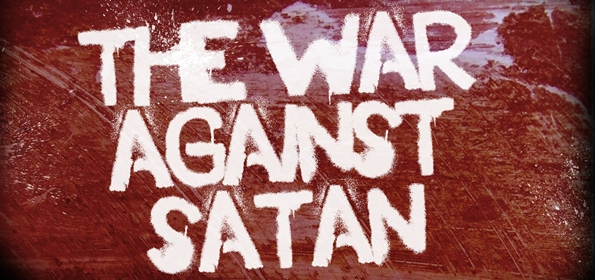 Worldwide • 6000 years • Souls
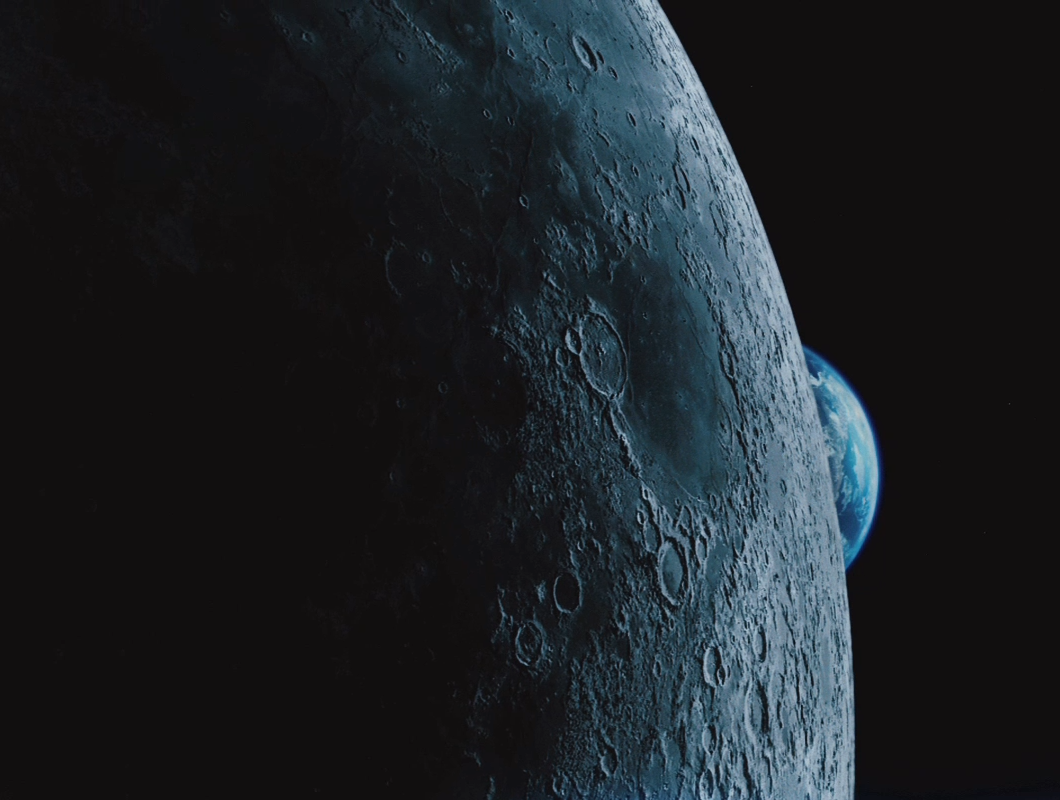 Do you feel like you are losing a lot of battles right now?
Worldly values
Civil laws
Twentys
How can you be assured of Christ's victory now and in the future?
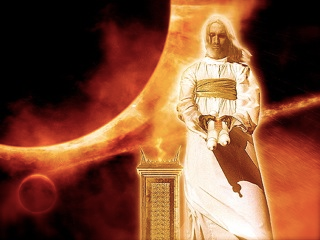 Content of the Judgments
337
H O R S E S
W  O  E  S
Adapted from Robert Gromacki, NT Survey and H. Wayne House, Chronological & Background Charts of the NT, 19
[Speaker Notes: Correlation Between Trumpets & Bowls (Wiersbe):
1 The Judgment
2 The earth
3 The sea
4 The rivers
5 The heavens
6 Mankind—torment
7 An army
Angry nations]
340
Chronology of Revelation
"What you have seen"
(1:19a)
Rev. 1
"What is now"
(1:19b)
Rev. 2–3
"What will take place later"
(1:19c)
Rev. 4–22
Second Coming
Millennium
Vision of Christ
Church Age
Rapture3:10
Tribulation
4:1 – 19:10
Eternal State
First Half
Second Half
Great White Throne Judgment
Copyright 1989 Rick Griffith
Adapted from a chart by J. D. Pentecost
[Speaker Notes: The 3 main divisions of Revelation are summarized in 1:19
The 3 main cycles of judgment are squared in blue
The 4 parenthetical sections appear in parentheses within the scrolls.  They do not advance the chronology but add important information that is not associated with a particular judgment.]
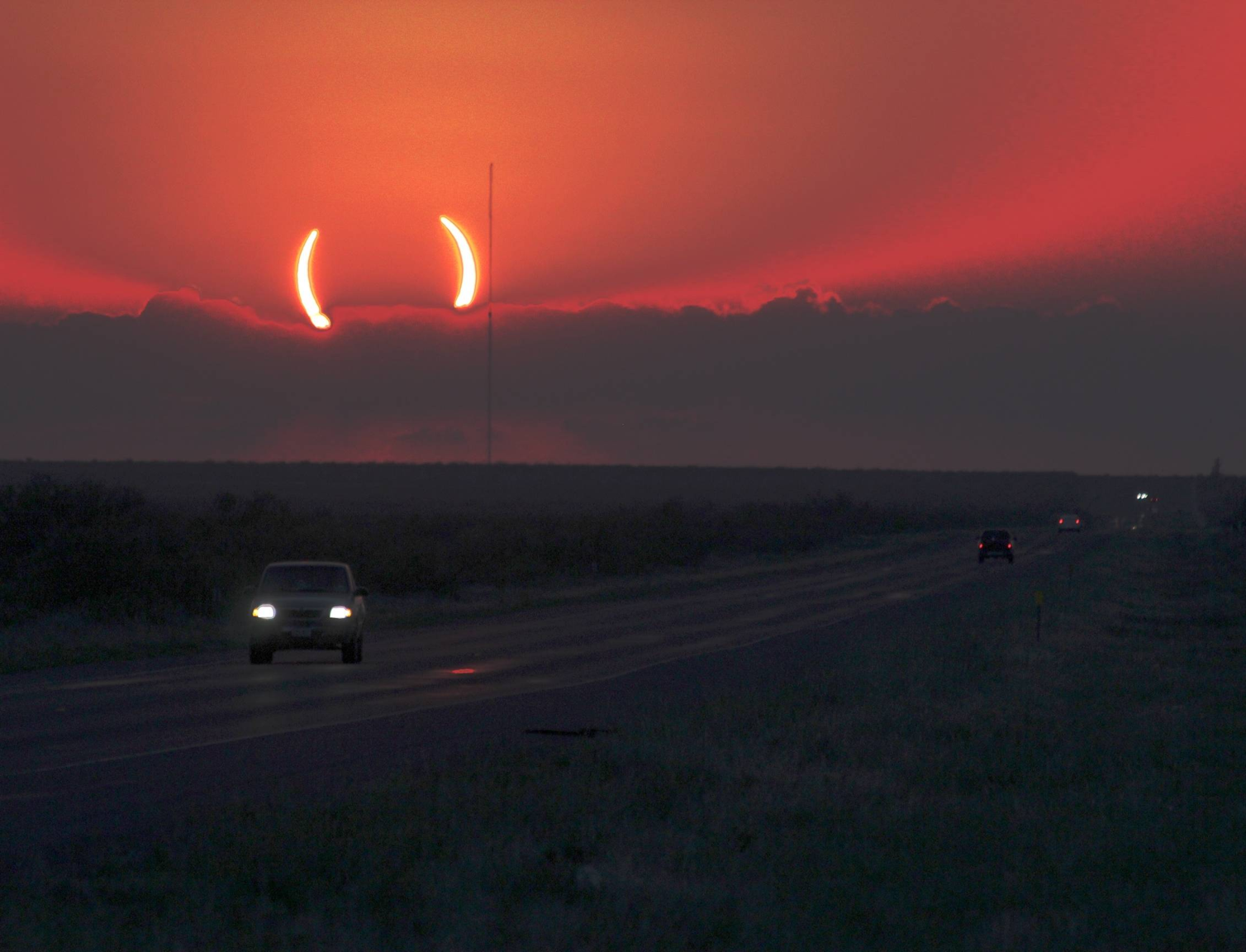 The Great Parenthesis
(
)
10–11 Witnesses
12 Satan
13–14Henchmen
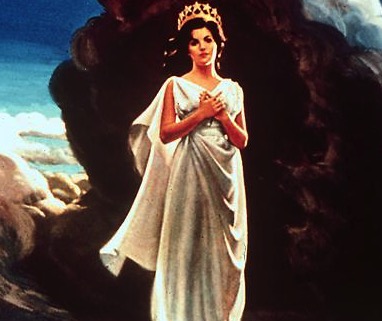 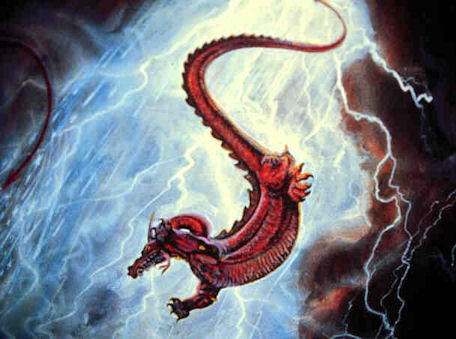 The Cast…
4 Characters
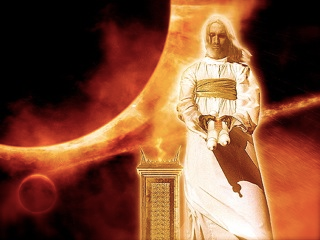 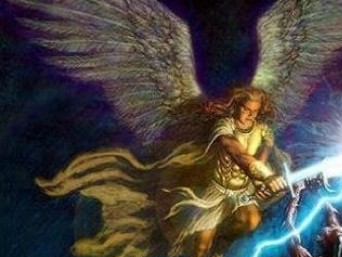 How can we live with hope?
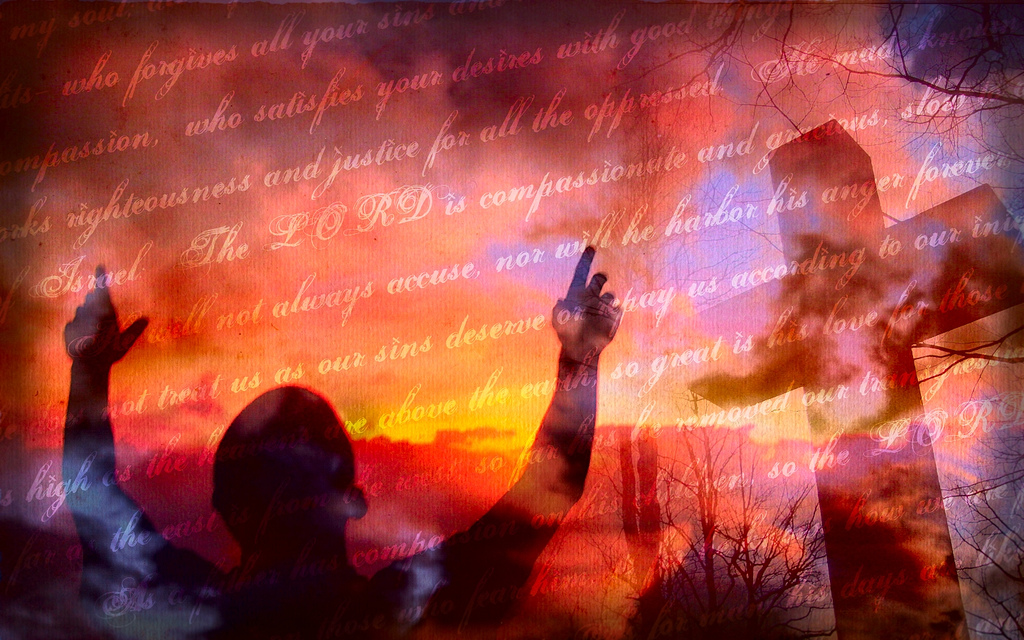 (Rev. 12)
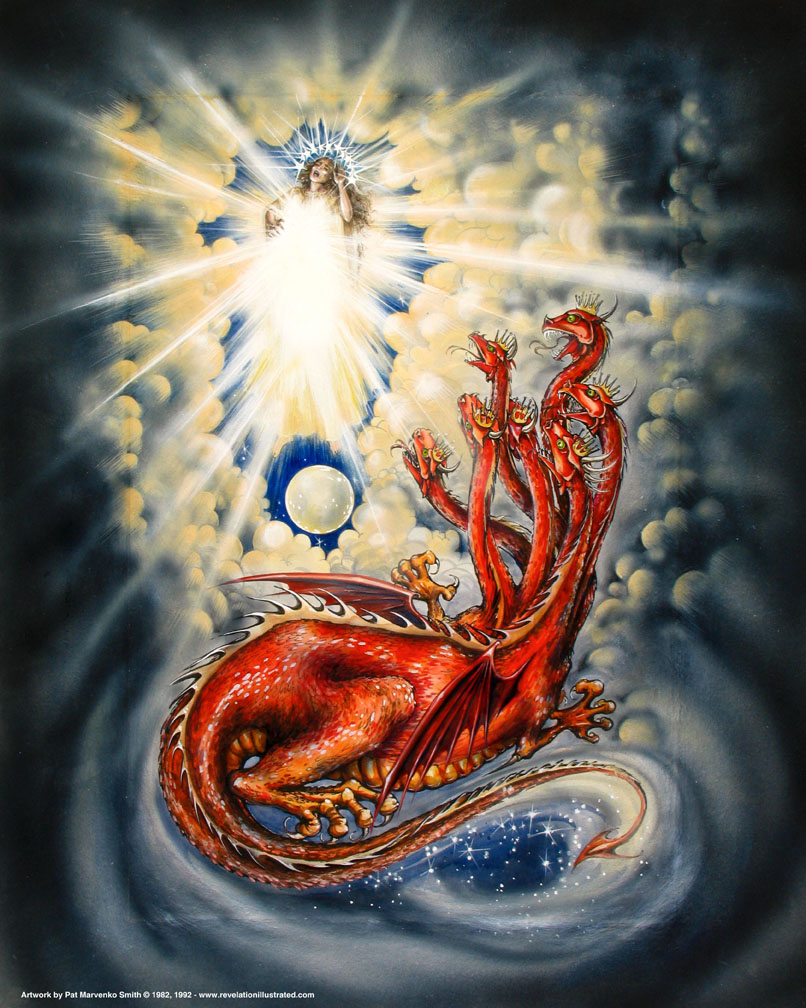 I. Israel (the woman) brought Jesus into the world with great difficulty (12:1-2).
The Woman (12:1-6)
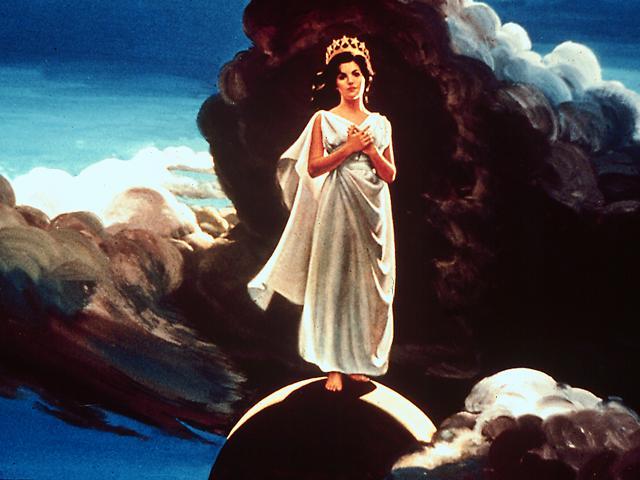 "Then I witnessed in heaven an event of great significance. I saw a woman clothed with the sun, with the moon beneath her feet, and a crown of twelve stars on her head.  2She was pregnant, and she cried out because of her labor pains and the agony of giving birth" (12:1-2 NLT).
384
[Speaker Notes: The woman is Israel, but what are the 12 stars on her head?
Genesis 37:9 compares the sons of Israel to 12 stars, 11 of which will bow down to Joseph.]
Family Wickedness (2 Chron. 21–22)
Ethbaal
King of Sidonians
Omri
King of Israel
Asa
King of Judah(Line of David)
Jezebel
Ahab
Jehoshaphat
Ahaziah
Jehoram (Joram)
Athaliah
Jehoram
All brothers killed
(2 Ch 21:4)
All brothers killed
(2 Kings 9; 2 Ch 22:1)
Ahaziah
Killed by Jehu
All brothers killed
(2 Kings 11; 2 Ch 22:11)
Joash
Good kings in white; queen in gray italics
[Speaker Notes: It may sound confusing, but there were two kings who lived at the same time in the northern and southern kingdoms who were named Jehoram and two named also Ahaziah—Ahaziah of Israel on the left and Ahaziah of Judah on the right.  In 2 Kings 11:2 (cf. 2 Chron. 22:11), we read how the Davidic line was all wiped out by the mother of Ahaziah of Judah—all except one of her grandsons named Joash.  God's promise of an eternal king through David (2 Sam. 7:14) would have been unfulfilled had it not been through the courage of Jehoshebah, Ahaziah's sister, who saved the life of the infant nephew, Joash.  In fact, the line dwindled to only one living descendant of David the preceding two generations also!]
Family Righteousness (2 Kings 11)
Asa
King of Judah(Line of David)
Aaron
Priest of Israel
Jehoshaphat
Athaliah
Jehoram
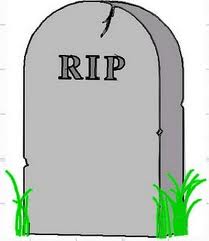 Unnamed Nurse
Ahaziah
Jehoiada
Jehoshebah
Joash
Righteous in white; queen in gray italics
[Speaker Notes: In 2 Kings 11:2 (cf. 2 Chron. 22:11), we read how the Davidic line was all wiped out by the mother of Ahaziah of Judah—all except one of her grandsons named Joash.  God's promise of an eternal king through David (2 Sam. 7:14) would have been unfulfilled had it not been through the courage of Jehoshebah, Ahaziah's sister and husband of Jehoiada the priest. Jehoshebah saved the life of her infant nephew, Joash, with the courageous help of his unnamed nurse who raised him for 6 years in the temple out of the murderous eye of Athaliah.]
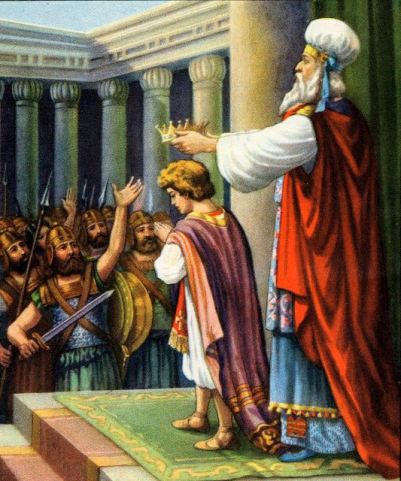 Jehoiada Crowns Joash (2 Kings 11:12; 2 Chron. 23:11)
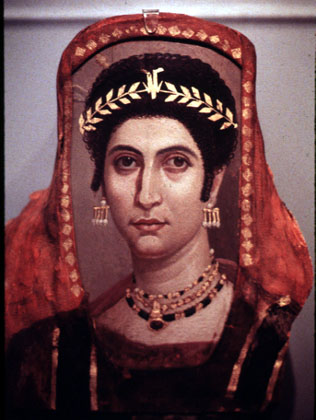 Athaliah Killed (2 Kings 15-16; 2 Chron. 23:14-15)
Faithful By A Thread
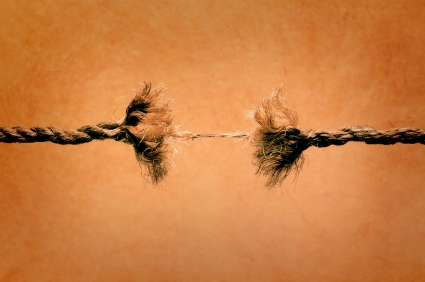 The Davidic rulers came down to only one man (three times!)
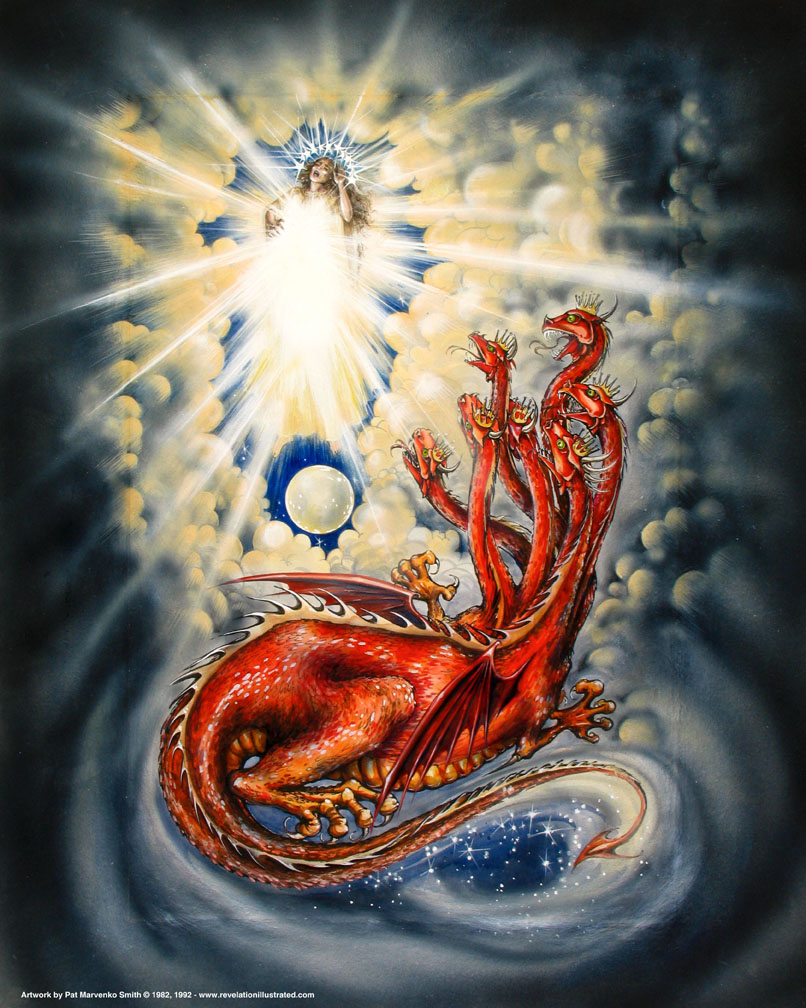 I. Israel (the woman) brought Jesus into the world with great difficulty (12:1-2).
II. Satan and his demons (a dragon with stars) couldn't kill the infant Jesus (12:3-4).
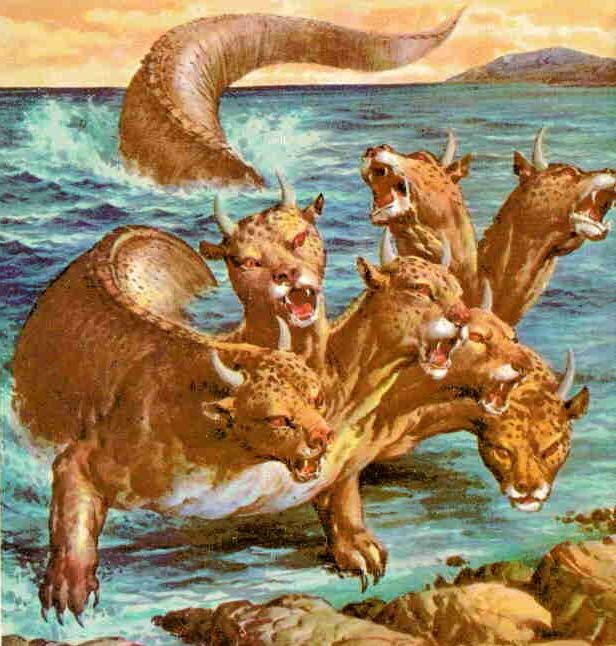 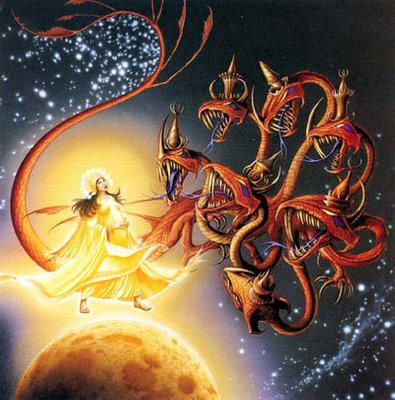 The Dragon (12:3)
384
"Then I witnessed in heaven another significant event. I saw a large red dragon with seven heads and ten horns, with seven crowns on his heads" (12:3 NLT).
386
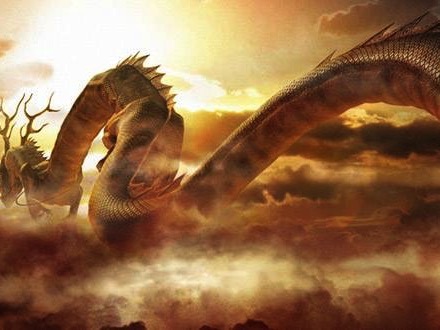 "His tail swept away one-third of the stars in the sky, and he threw them to the earth" (12:4a)
[Speaker Notes: What are these stars?]
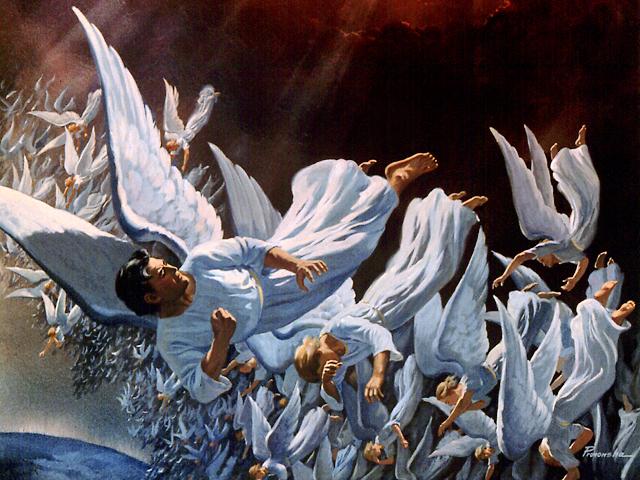 Fall of Lucifer, the Shining Star (12:7-9; cf. first time in Isa. 14:12; Ezek. 28:17)
386
"His tail swept away one-third of the stars in the sky, and he threw them to the earth" (12:4a NLT)
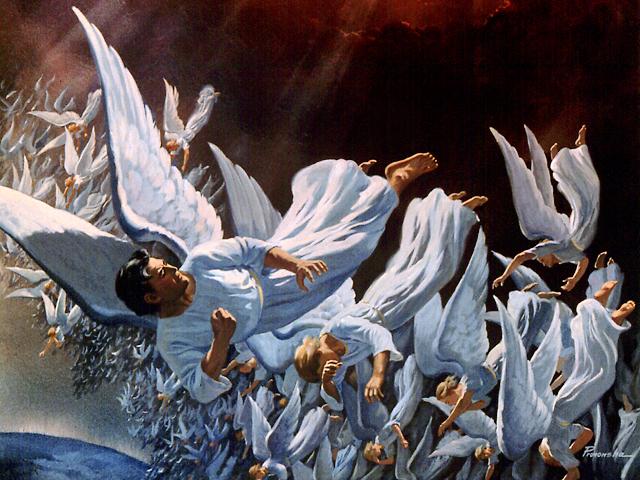 3You regard yourself as wiser than Daniel
and think no secret is hidden from you.
4With your wisdom and understanding you have amassed great wealth—gold and silver for your treasuries.  5Yes, your wisdom has made you very rich, and your riches have made you very proud" (Ezek. 28:3-5 NLT)
Fall of Lucifer, the Shining Star (cf. Rev. 12:7-9)
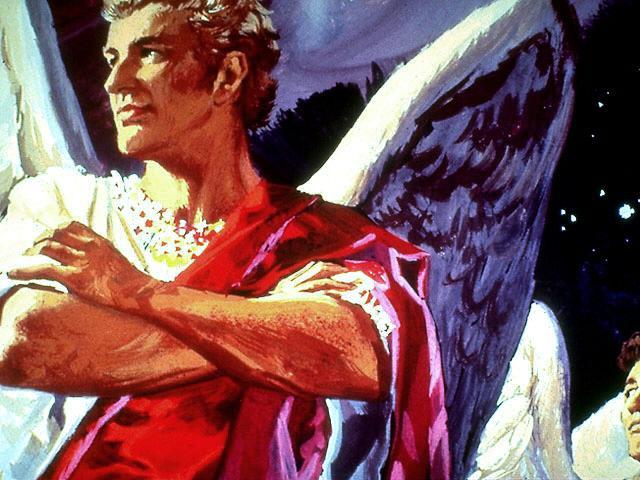 "You were the model of perfection, full of wisdom and exquisite in beauty. 13 You were in Eden, the garden of God… 15 "You were blameless in all you did from the day you were created until the day evil was found in you."
Satan's Pride (Ezek. 28:14-15; cf. 12:7-13)
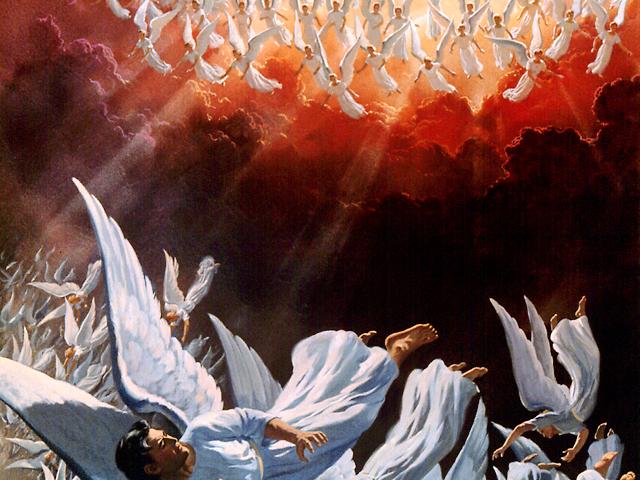 The angels pursue
16 Your rich commerce led you to violence, and you sinned. So I banished you in disgrace from the mountain of God. I expelled you, O mighty guardian, from your place among the stones of fire. 17 Your heart was filled with pride because of all your beauty. Your wisdom was corrupted by your love of splendor. So I threw you to the ground and exposed you to the curious gaze of kings."
Ezekiel 28:16-17 NLT
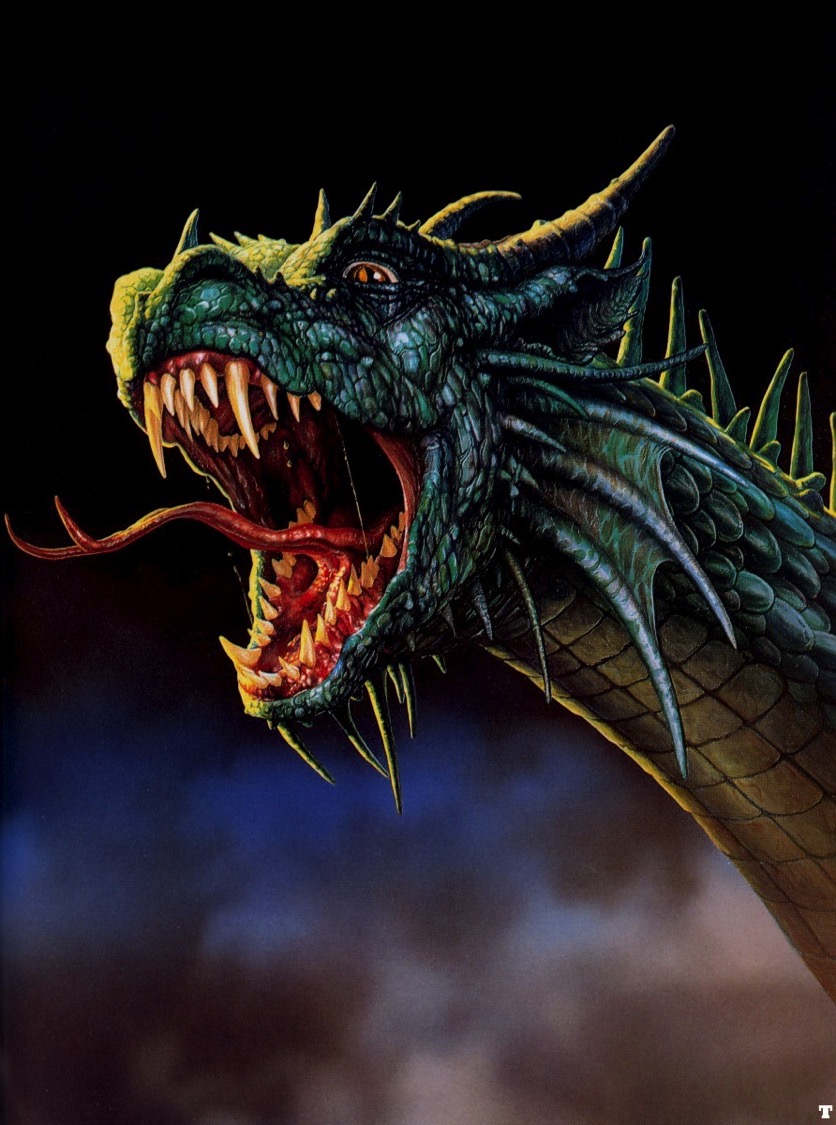 384
The Dragon's Opposition (12:4b NLT)
"He stood in front of the woman as she was about to give birth, ready to devour her baby as soon as it was born."
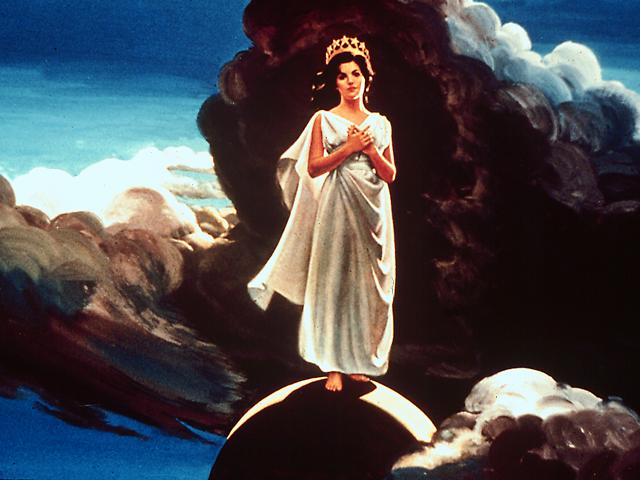 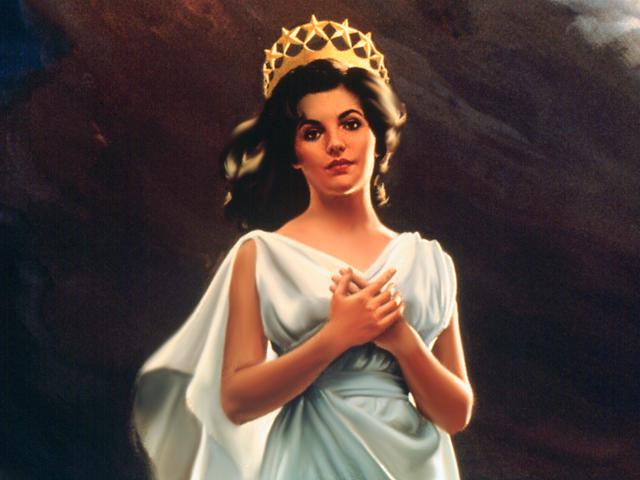 Who is the woman who bears the child to rule the nations (12:1-6)?
Some say she is the Church that brings forth Christ
384
But the Church didn't bring forth Christ!
In reality, Israel brought forth Christ
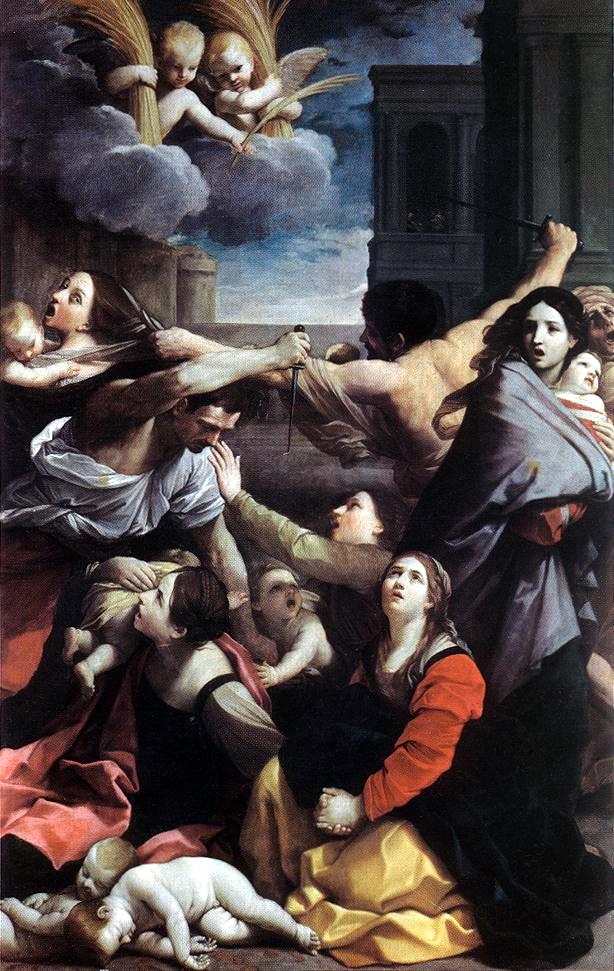 386
Seeking to Kill the Messiah (12:4b)
"He stood in front of the woman as she was about to give birth, ready to devour her baby as soon as it was born" (12:4b NLT).
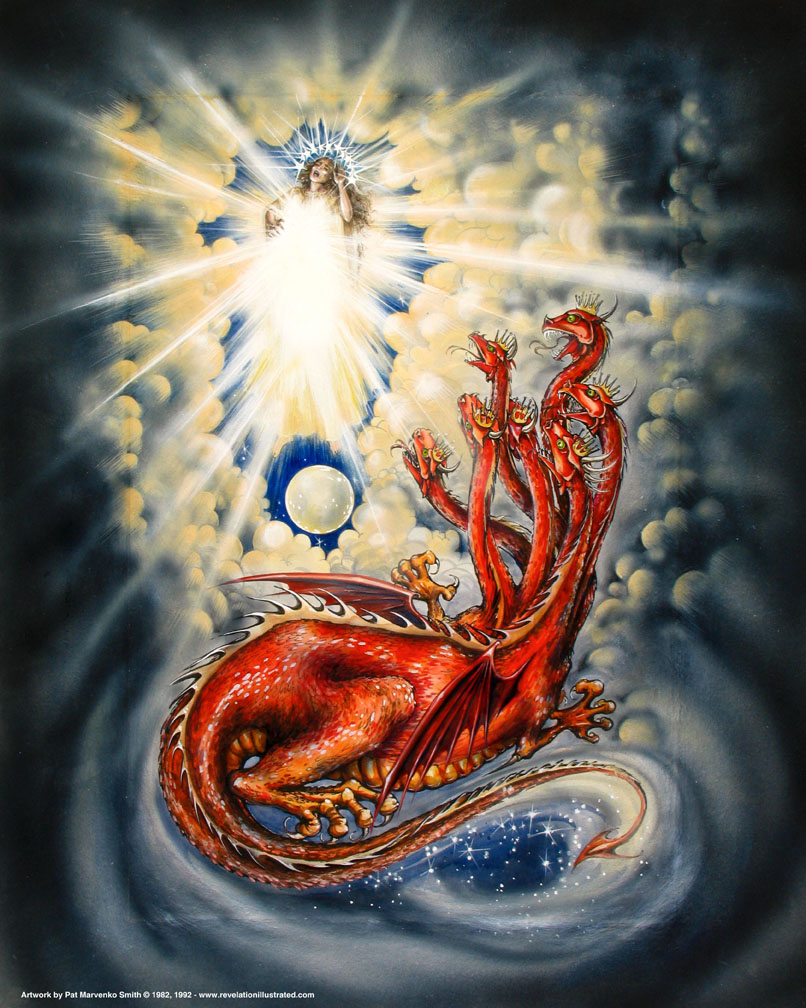 I. Israel (the woman) brought Jesus into the world with great difficulty (12:1-2).
II. Satan and his demons (a dragon with stars) couldn't kill the infant Jesus (12:3-4).
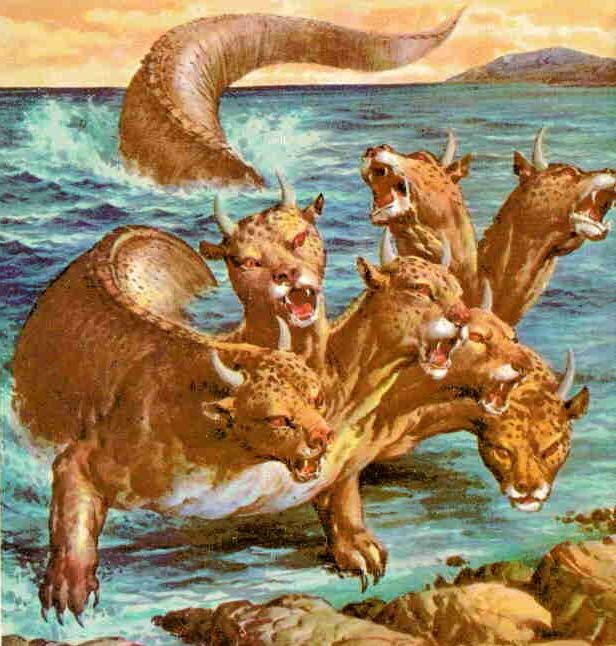 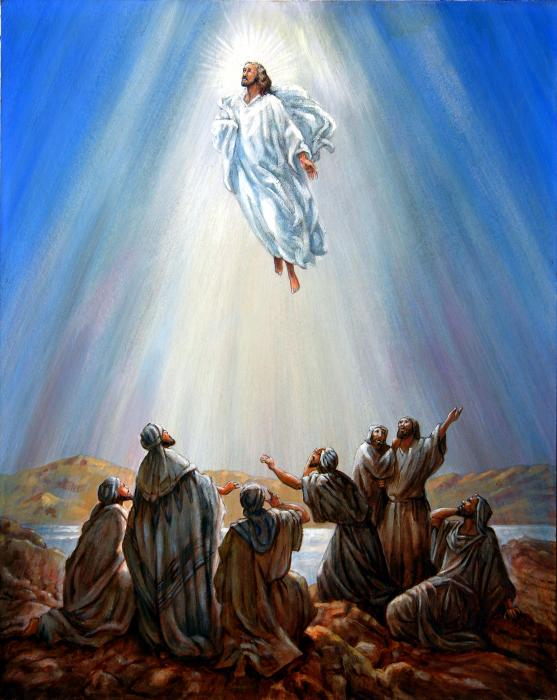 III. Jesus beat Satan at His ascension and God will protect Israel in the Tribulation (12:5-6).
The Dragon's Opposition (12:5)
"She gave birth to a son who was to rule all nations with an iron rod. And her child was snatched away from the dragon and was caught up to God and to his throne" (12:5 NLT).
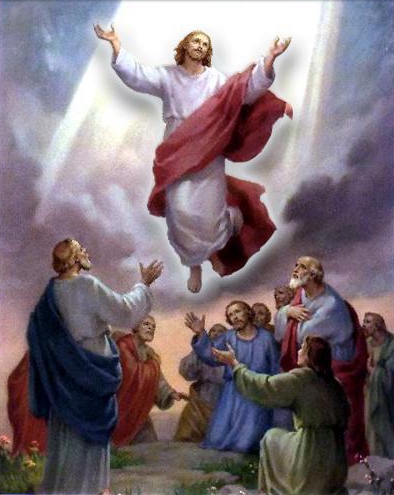 386
[Speaker Notes: Some think the "child" here is the church raptured—but this is clearly Jesus who is destined to rule the nations (Ps. 2).]
The Dragon's Opposition (12:5)
"She gave birth to a son who was to rule all nations with an iron rod. And her child was snatched away from the dragon and was caught up to God and to his throne" (12:5 NLT).
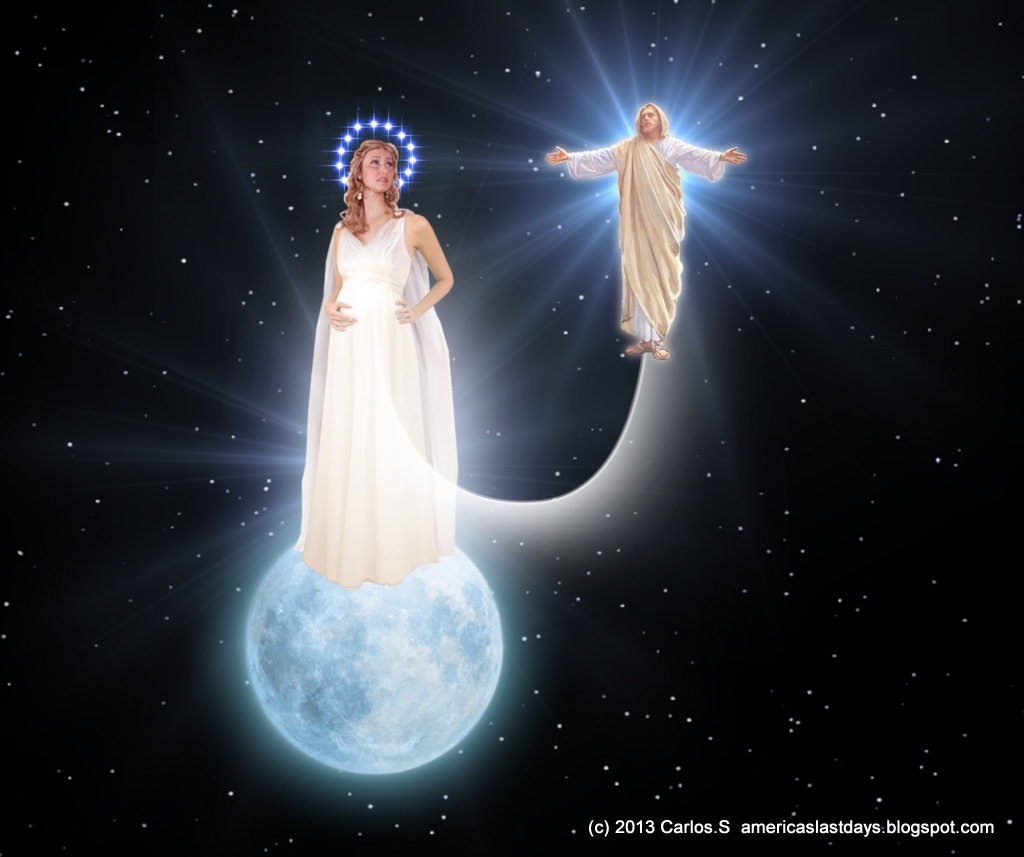 "On September 23, 2017 there will be a once in a lifetime sign in the heavens with an alignment of the planets to Virgo the virgin and Leo the lion which has never occurred since around 3 BC during the birth of the messiah Jesus."
[Speaker Notes: 20 Jan 2014 Article: "On September 23, 2017 there will be a once in a lifetime sign in the heavens with an alignment of the planets to Virgo the virgin and Leo the lion which has never occurred since around 3 bc during the birth of the messiah Jesus. ""In Revelation Chapter 12 there was a great wonder in heaven a woman clothed with the sun and a moon under her feet and upon her head a crown of 12 stars and she being with child cried, travailing in birth and pained to be delivered. She bore the Man child and that child was to rule all nations with a rod of iron but as it was born he was caught up to the throne of God. and the woman fled from the Dragon 1260 days and fled again 3 1/2 years during the 7 year tribulation."
http://americaslastdays.blogspot.sg/2014/01/sign-of-woman-on-moon-september-23-2017.html accessed 8 Mar 2014]
23 Sept 2017
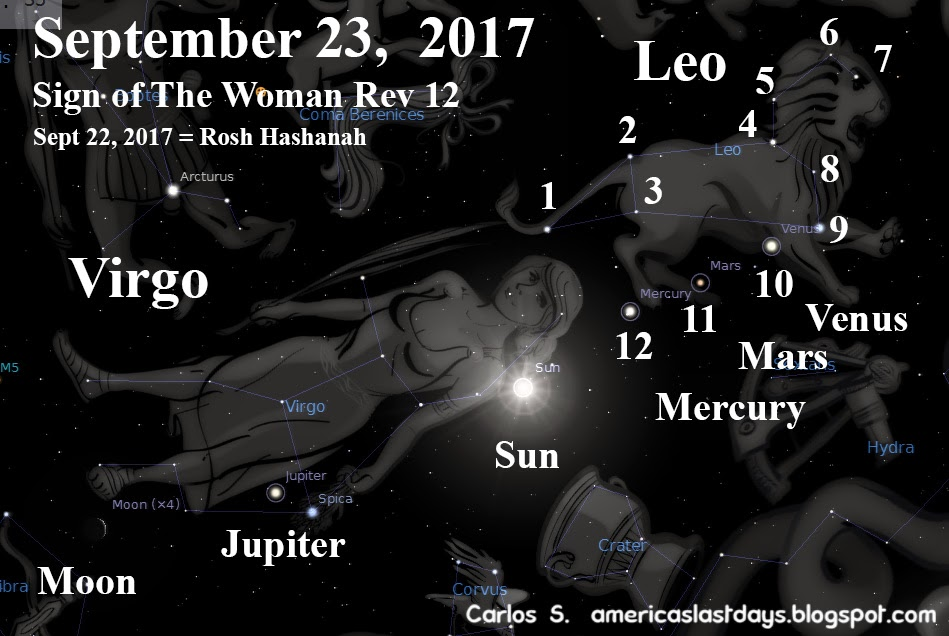 [Speaker Notes: 20 Jan 2014 Article: "On September 23, 2017 the sun will cover Virgo the virgin and the moon will be at her feet and both will align with Mercury, Venus and Mars in the 9 star constellation Leo the Lion which sits on her head creating a crown of 12 stars, Jupiter a sign of the king will then appear from her hips as if it was born from her. This is a sign of Trouble as travail coming to the church and the world in the year 2017…
The woman is the true Church this includes Jews and gentiles and there acceptance of Jesus Christ the Messiah,  with the 12 tribes of Israel and the 12 disciples Jacob and his wife and the stars of heaven and believers in Christ today.She gives birth to a man child caught up to heaven which represents a group of young people that will be raptured at the beginning of the 7 year tribulation as the church flees into the wilderness for 1260 days and then 3 1/2 years from the dragon during the persecution of the saints.The Sign of the woman is announcing the return of Jesus Christ in the near future Followed by a soon coming sign of the dragon in heaven which may be an armada of Angelic alien UFOs or meteorites  coming to earth forming a dragon casting 1/ 3 rd of the stars to heaven."

http://americaslastdays.blogspot.sg/2014/01/sign-of-woman-on-moon-september-23-2017.html accessed 8 Mar 2014]
The Dragon's Opposition (12:5)
"She gave birth to a son who was to rule all nations with an iron rod. And her child was snatched away from the dragon and was caught up to God and to his throne" (12:5 NLT).
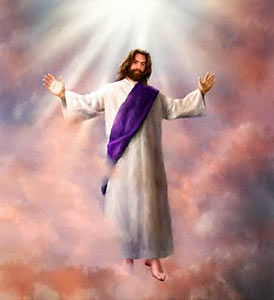 333
Chronology of the 70th "Week"
"And the woman fled into the wilderness, where God had prepared a place to care for her for 1260 days" (12:6 NLT).
Adapted from J. Dwight Pentecost, Dallas Theological Seminary, 1988
Christ's Return Complete
Sign of Son of ManMatt. 24:30
Middle of the Week
1290 DAYS
3½ YEARS
Dan. 12:11
30 DAYS
30 DAYS
45 DAYS
Dan. 12:12
Election of BeastRev. 17:13
Covenant MadeDan. 9:27a
Covenant BrokenDan. 9:27b
3½ YEARS
3½ YEARS
1260 DAYS
2nd ADVENT
Rev. 11:3; 12:6
The Great Tribulation
The Tribulation
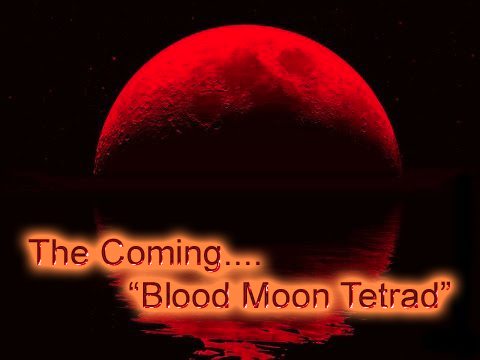 Four Blood Moons
The Blood Moon
Lunar Eclipse
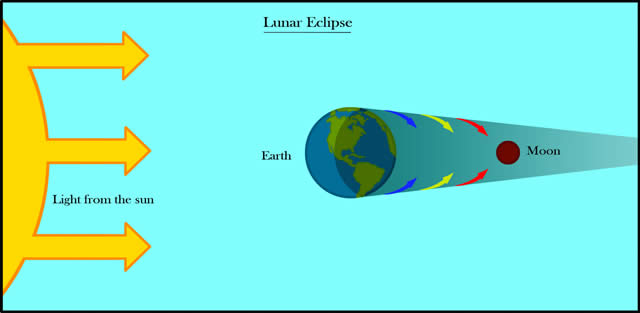 Earth
Moon
Light from the sun
Answers in Genesis
The Blood Moon
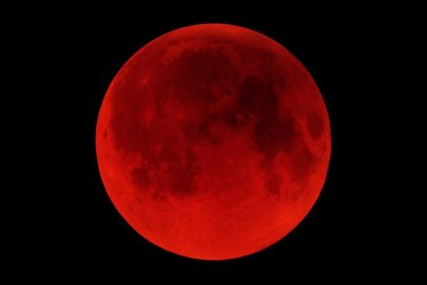 "And I will cause wonders in the heavens and on the earth—blood and fire and columns of smoke. 
31The sun will become dark, and the moon will turn blood red before that great and terrible day of the LORD arrives"(Joel 2:31 NLT)
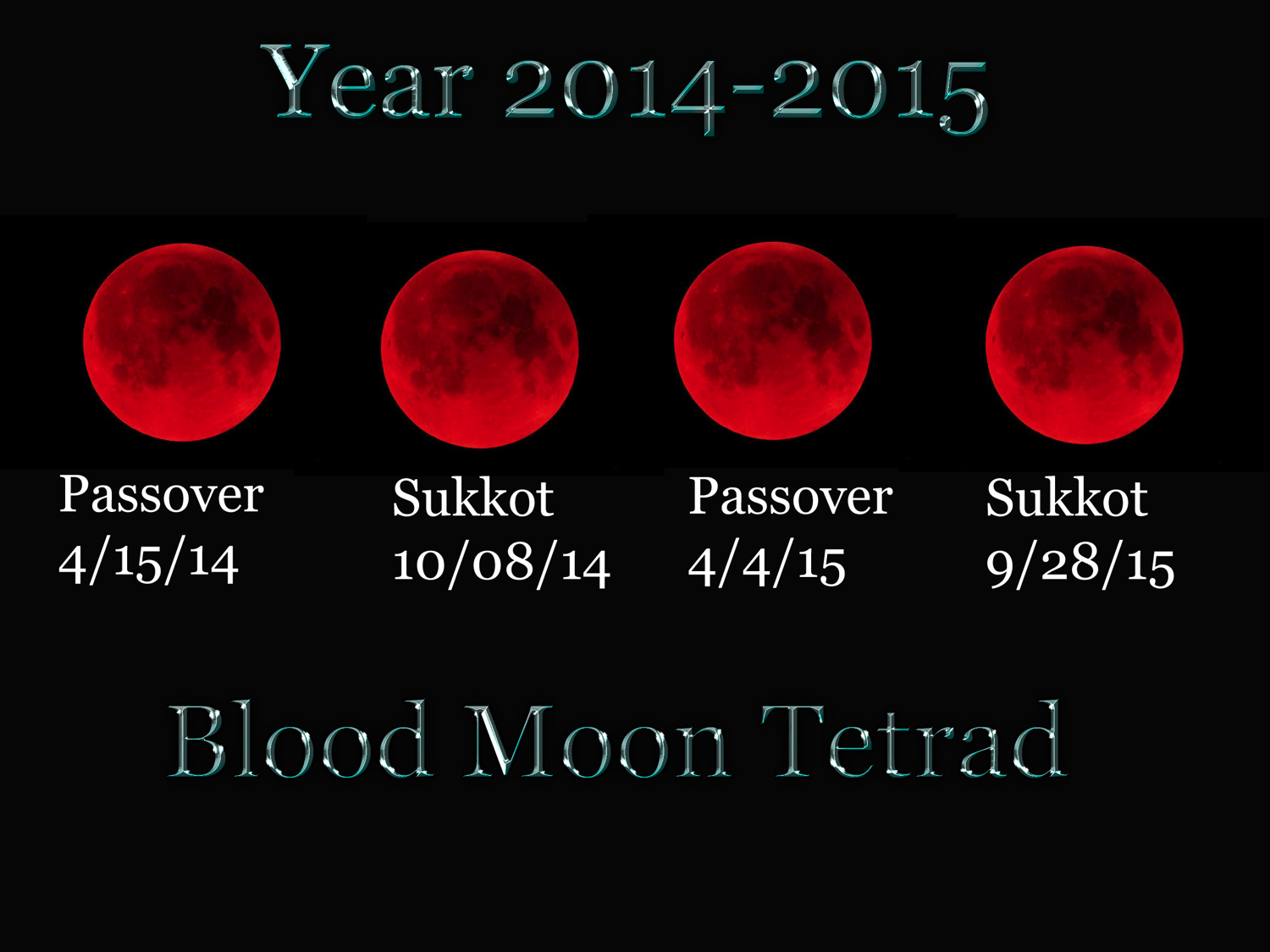 Four Blood Moons
[Speaker Notes: Mark Bilke: https://www.youtube.com/watch?v=X_d-PBMLVYs]
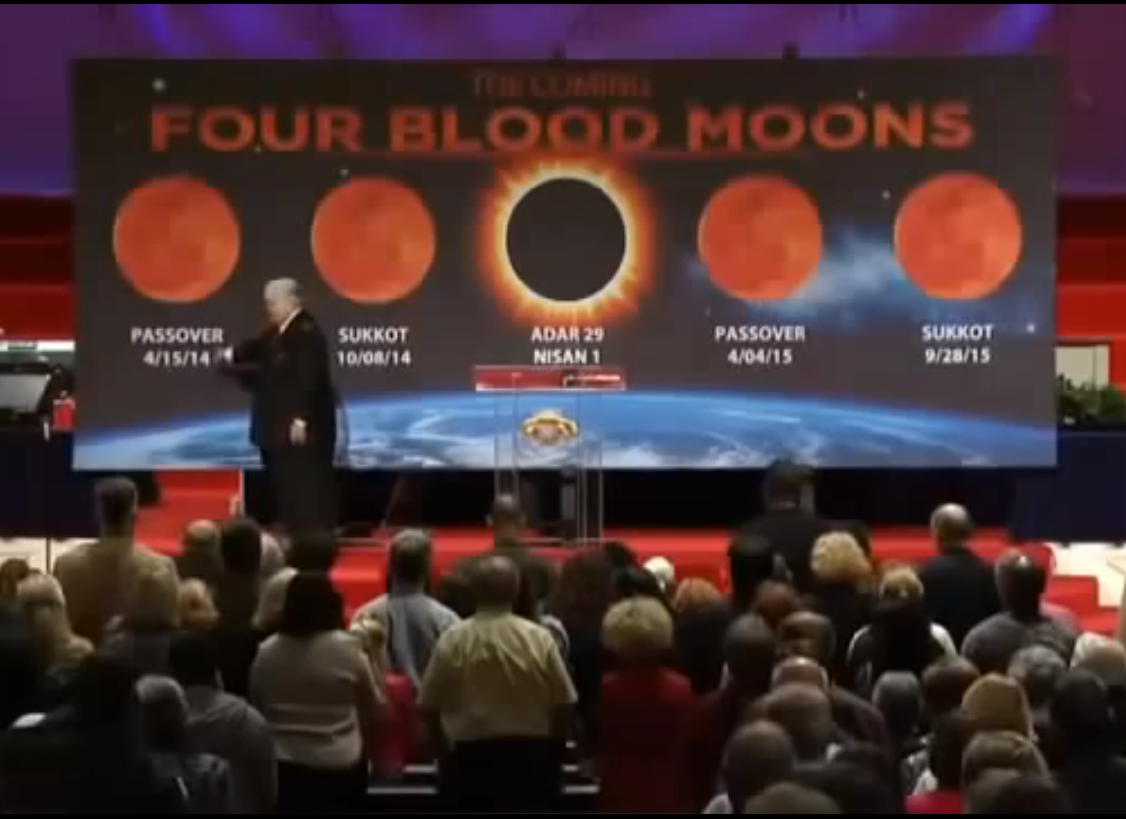 Four Blood Moons
Jewish tears followed by victory!
1493-94 (actually 1492-93): Edict of Expulsion
1949-50 (actually 1448-49): Israel Born
1967-68: Jerusalem United
2014-15: Passover-Sukkot-Passover-Sukkot
[Speaker Notes: John Hagee: https://www.youtube.com/watch?v=X_d-PBMLVYs
Chris White critique at https://www.youtube.com/watch?v=--kA2-5z2zI
He notes that the 1493-94 date is off one year from the actual 1492 date, and the 1949-50 date is off a year from the 1948 establishment of Israel.  Also, 2 of the 6 tetrad occurrences had not significant events related to Israel, but these are not noted by Biltz and Hagee.]
The Blood Moon
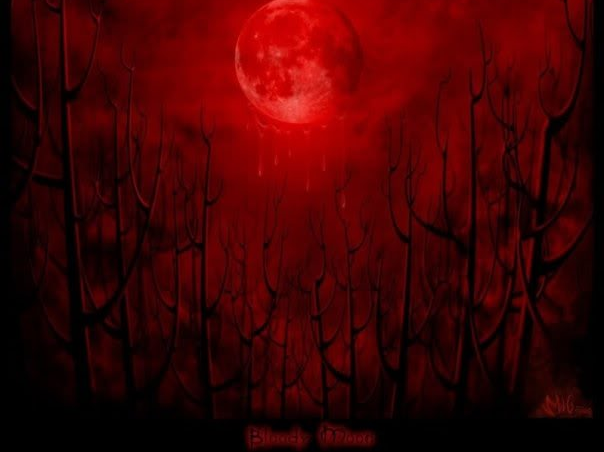 "Mark Biltz has an engaging style, and judging by the response of those in attendance in the videos, he makes a very persuasive case for his audiences. However, most of those in attendance probably know little, if anything, about the circumstances and appearance of lunar and solar eclipses, so they are easily impressed. Biltz makes two key observations. First, he notes the coincidence of these eclipses with major Jewish festivals. Second, he points out that these four eclipses are in a row (a tetrad). Admittedly, bringing together such factors is rare, though not unique, but there is no suggestion that these eclipses will be otherwise exceptional. The biblical passages that refer to the dimming of the sun (Matthew 24:29; Joel 2:31) and the moon turning to blood (Joel 2:31) speak in very apocalyptic terms, emphasizing frightening things that men experience. The timing of the eclipses that Biltz draws attention to, while interesting, falls far short of the sort of signs that will cause the heavens to shake (Matthew 24:29)"
"Will Lunar Eclipses Cause Four Blood Moons in 2014 and 2015?"
by Dr. Danny R. Faulkner • July 12, 2013
http://www.answersingenesis.org/articles/2013/07/12/lunar-eclipses-cause-blood-moons
[Speaker Notes: For another critiques, see also Chris White at https://www.youtube.com/watch?v=--kA2-5z2zI
He notes that the 1493-94 date is off one year from the actual 1492 date, and the 1949-50 date is off a year from the 1948 establishment of Israel.  Also, 2 of the 6 tetrad occurrences had not significant events related to Israel, but these are not noted by Biltz and Hagee.]
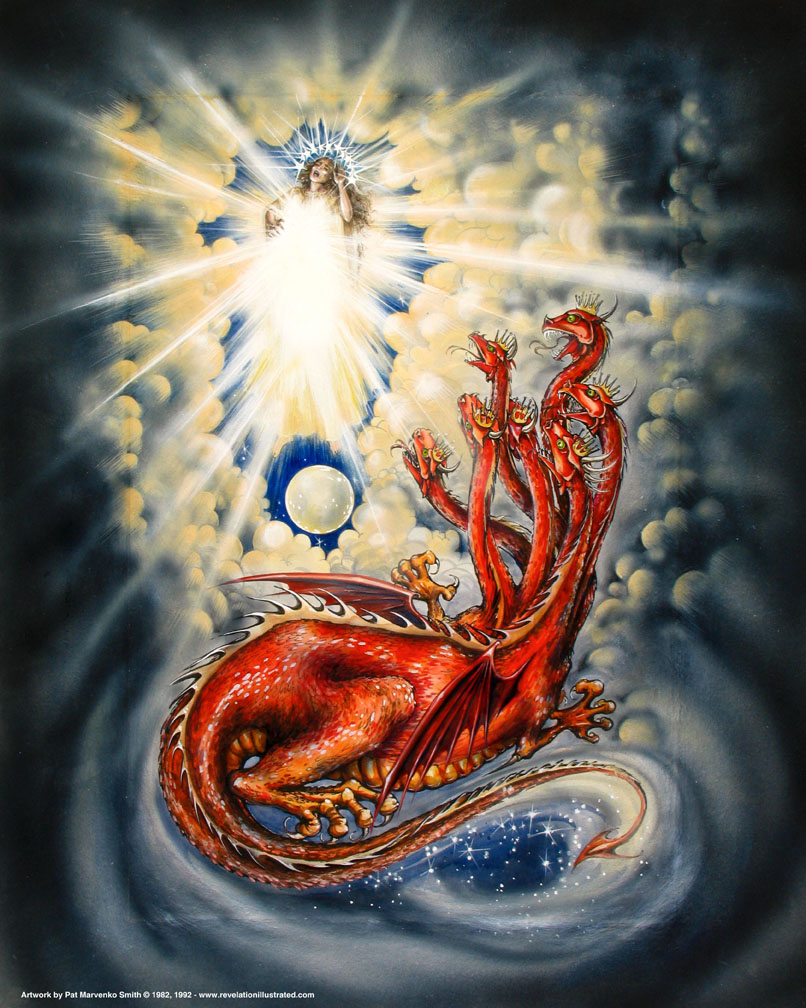 I. Israel (the woman) brought Jesus into the world with great difficulty (12:1-2).
II. Satan and his demons (a dragon with stars) couldn't kill the infant Jesus (12:3-4).
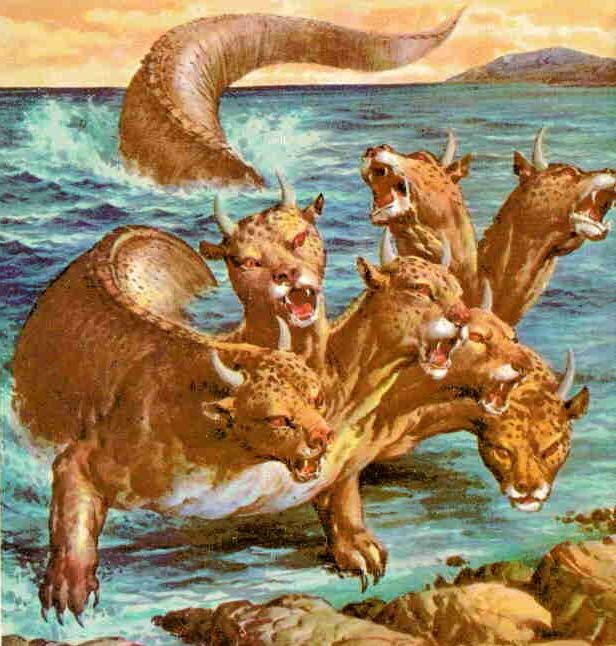 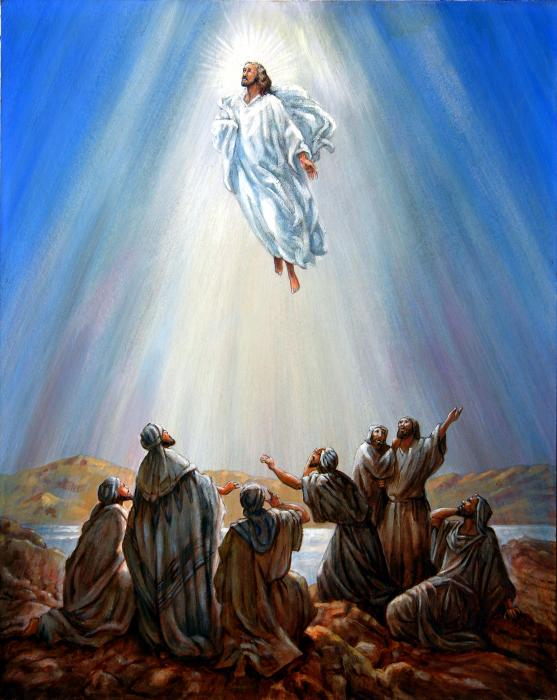 III. Jesus beat Satan at His ascension and God will protect Israel in the Tribulation (12:5-6).
IV. Michael will cast Satan from heaven but he won't destroy Israel in the Tribulation (12:7-18).
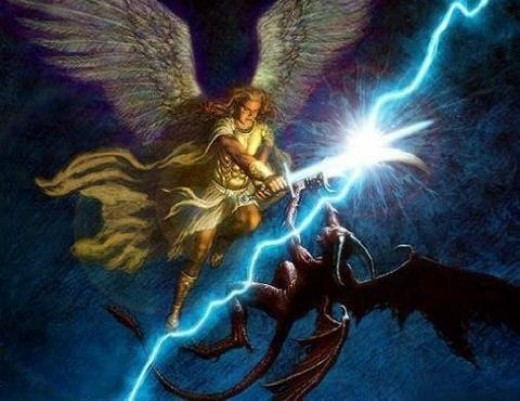 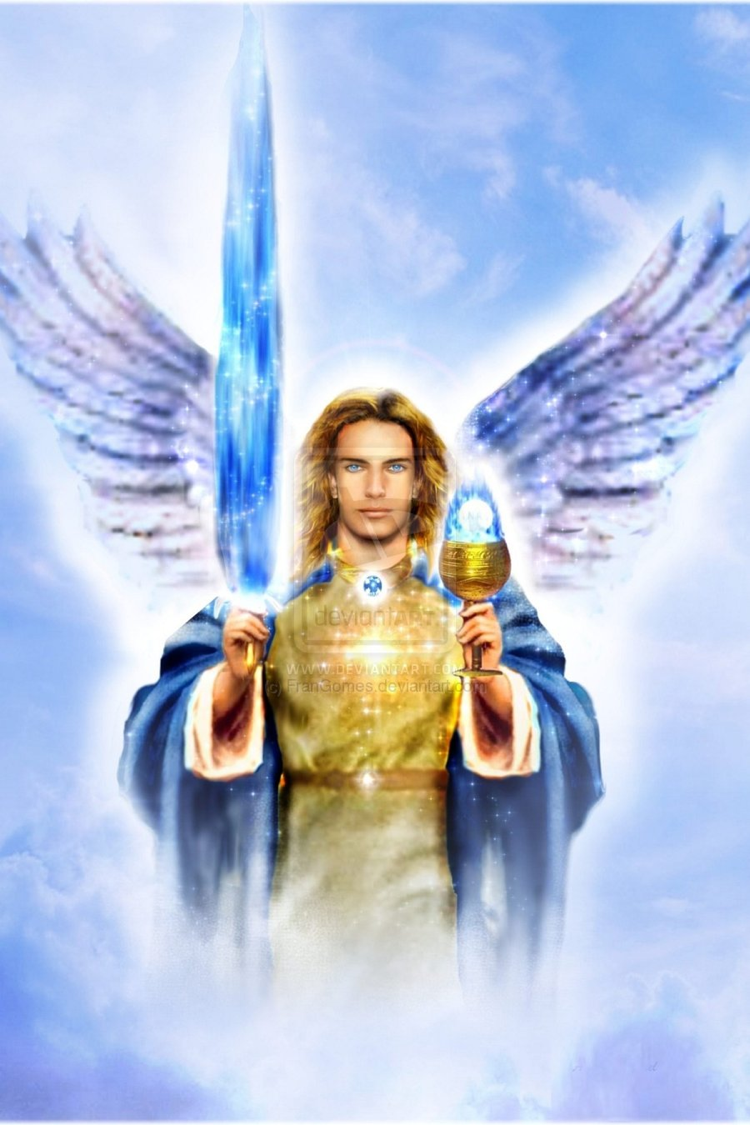 386
"Then there was war in heaven. Michael and his angels fought against the dragon and his angels" (12:7 NLT).
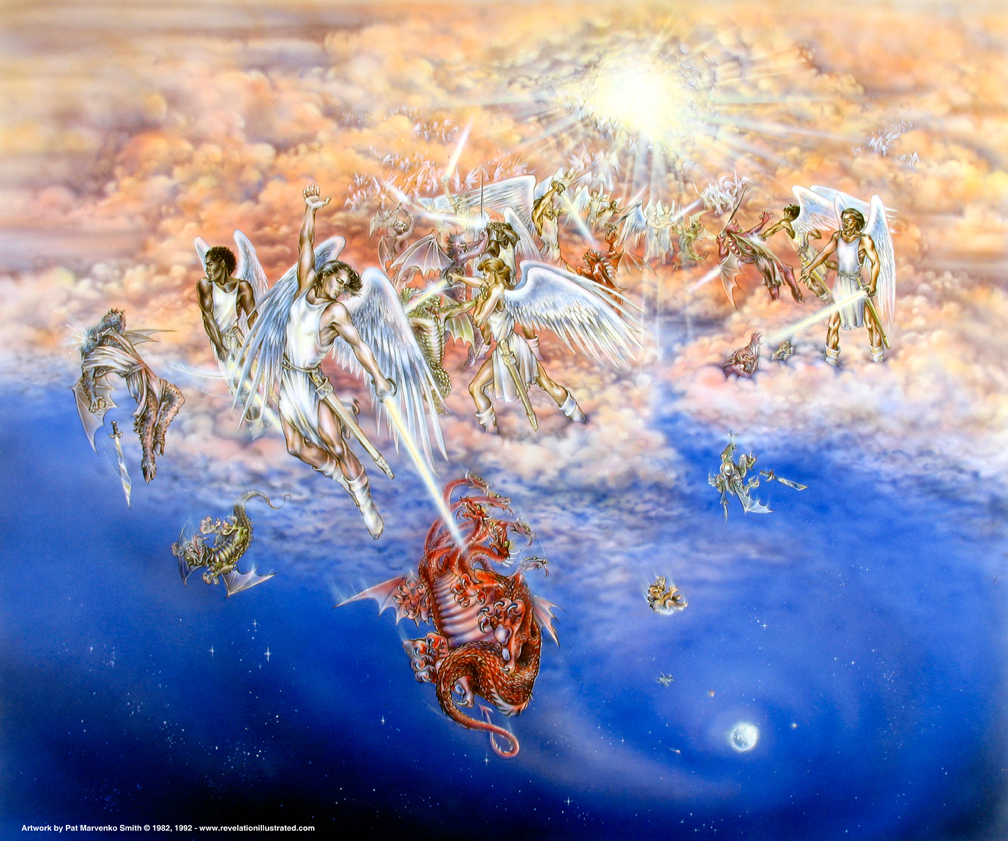 "And the dragon lost the battle, and he and his angels were forced out of heaven" (12:8 NLT).
Satan cast down (12:7-13)
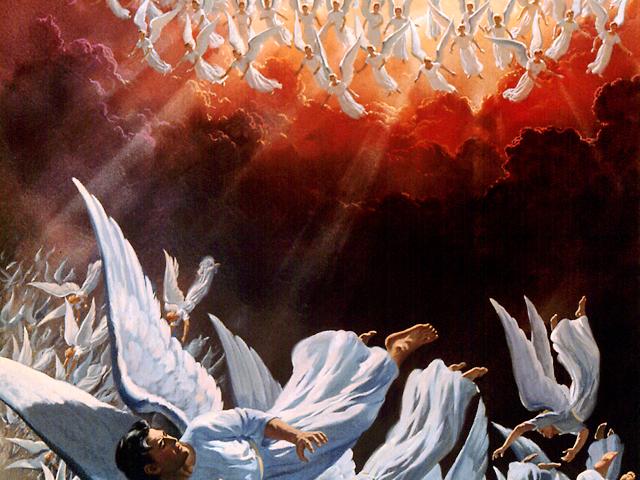 386
"This great dragon—the ancient serpent called the devil, or Satan, the one deceiving the whole world—was thrown down to the earth with all his angels" (12:9 NLT)
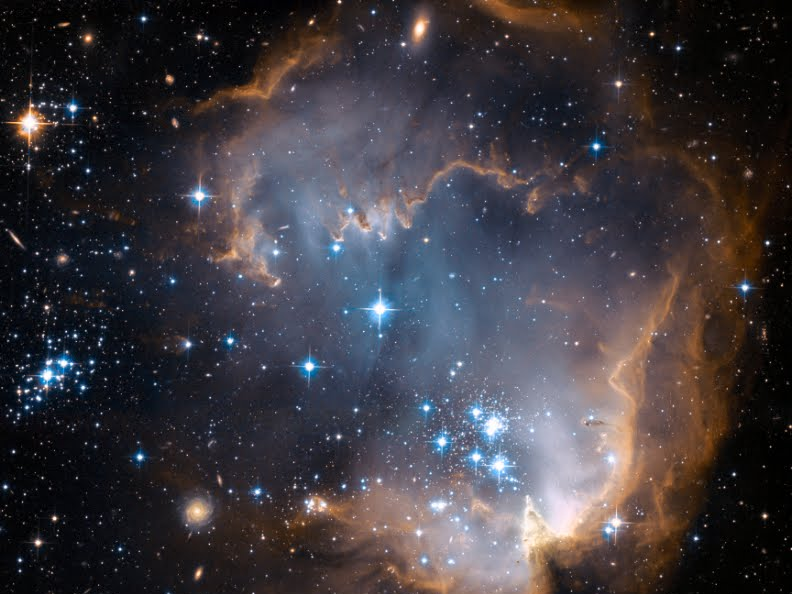 Heaven's Praise! (11:10 NLT)
"Then I heard a loud voice shouting across the heavens, 'It has come at last—salvation and power and the Kingdom of our God, and the authority of his Christ. For the accuser of our brothers and sisters has been thrown down to earth—the one who accuses them before our God day and night.'"
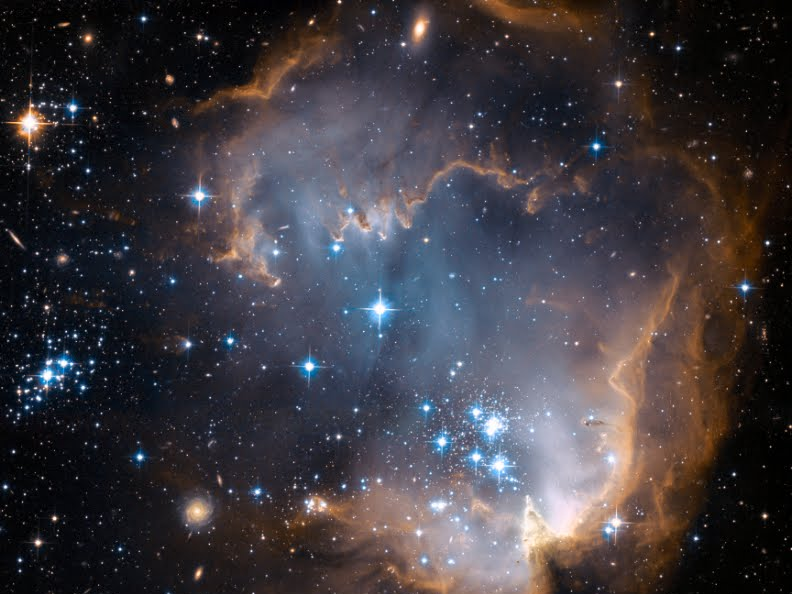 Heaven's Praise! (11:11 NLT)
"11And they have defeated him by the blood of the Lamb and by their testimony. And they did not love their lives so much that they were afraid to die."
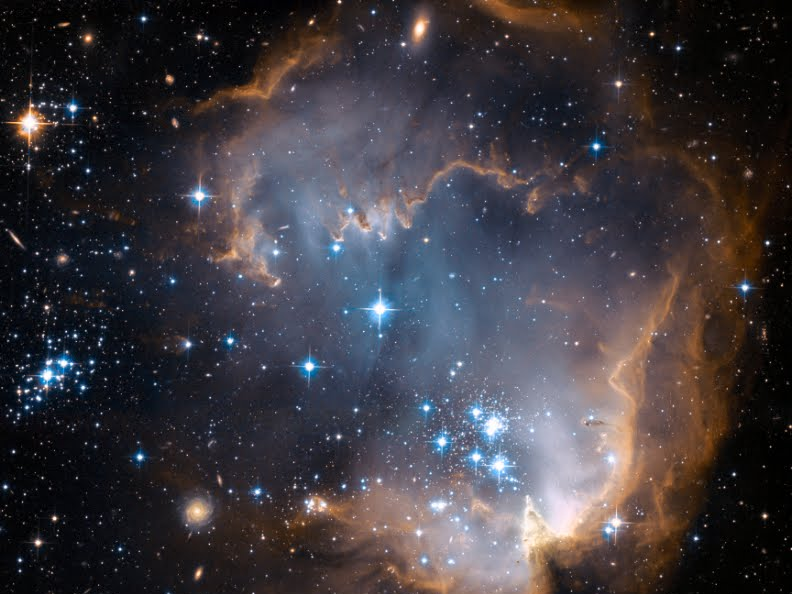 Heaven's Praise! (11:12 NLT)
"12Therefore, rejoice, O heavens! And you who live in the heavens, rejoice! But terror will come on the earth and the sea, for the devil has come down to you in great anger, knowing that he has little time."
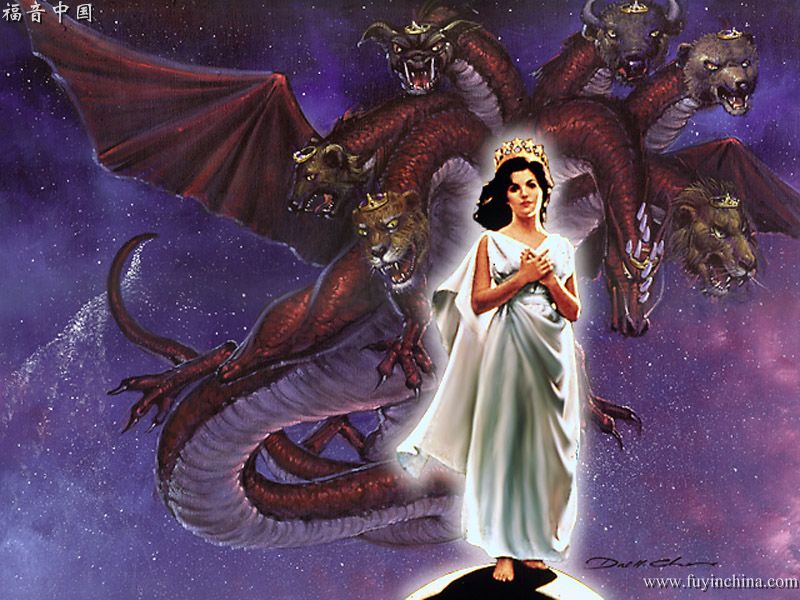 "When the dragon realized that he had been thrown down to the earth, he pursued the woman who had given birth to the male child" (12:13 NLT)
386
"But she was given two wings like those of a great eagle so she could fly to the place prepared for her in the wilderness."
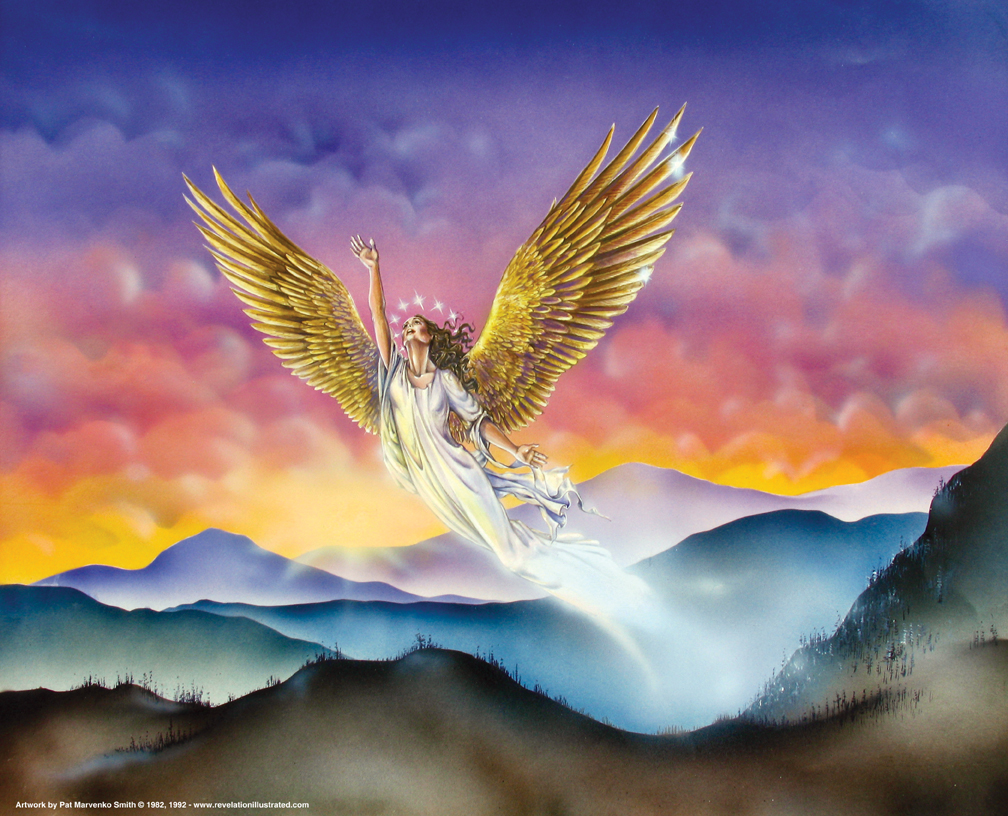 "There she would be cared for and protected from the dragon for a time, times, and half a time" (12:14 NLT)
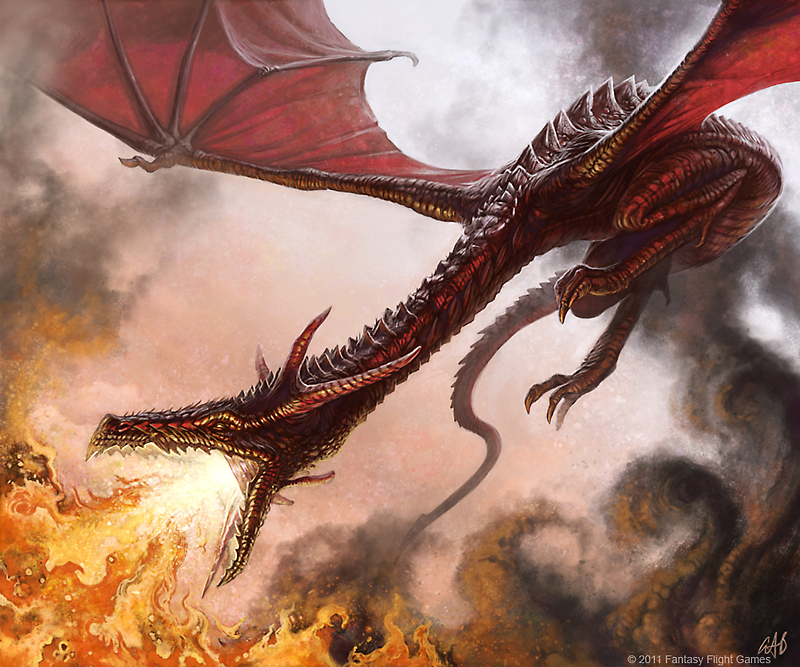 386
Dragons normally spew fire
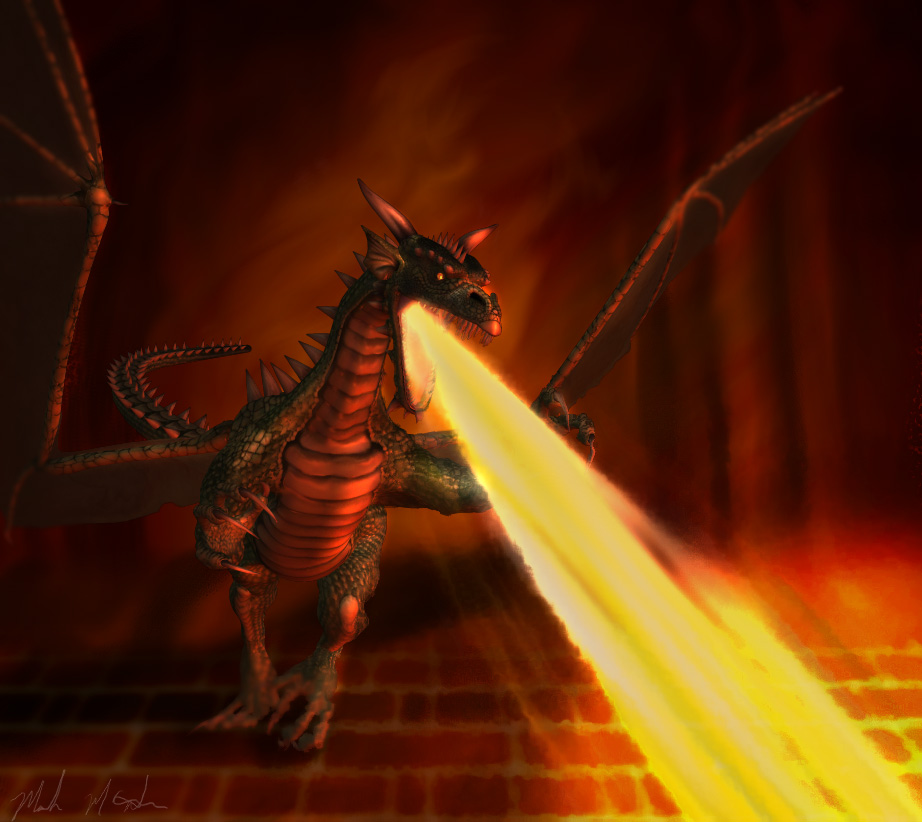 386
Dragons normally spew fire
"Then the dragon tried to drown the woman with a flood of water that flowed from his mouth" (12:15 NLT)
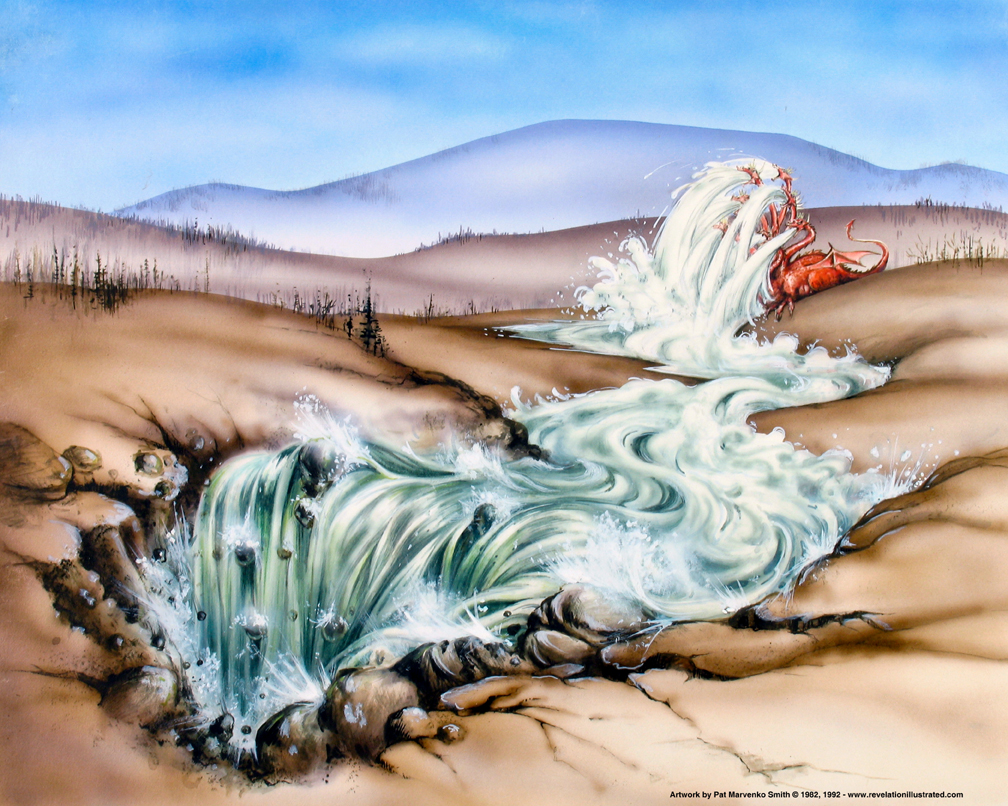 386
Flood
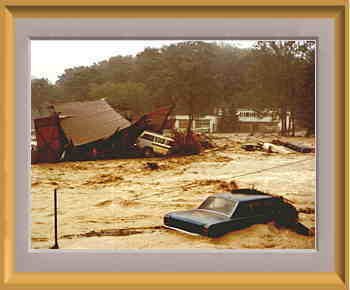 [Speaker Notes: But this dragon will spew water from his mouth!]
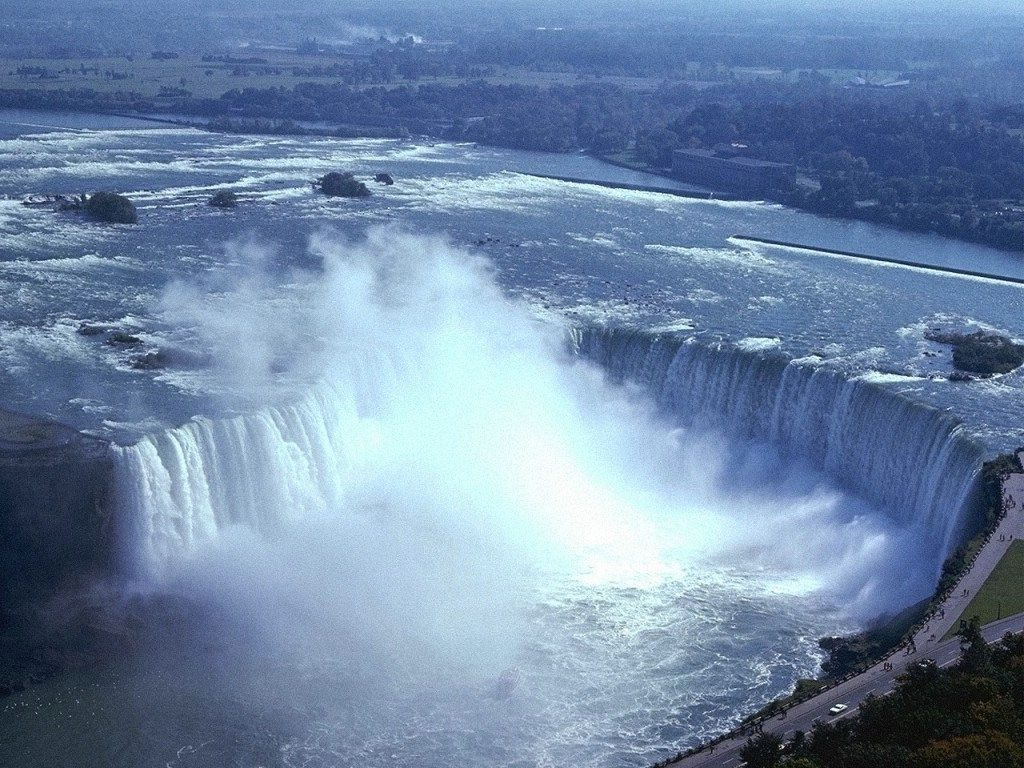 "But the earth helped her by opening its mouth and swallowing the river that gushed out from the mouth of the dragon" (12:16 NLT)
386
"And the dragon was angry at the woman and declared war against the rest of her children—all who keep God's commandments and maintain their testimony for Jesus" (12:17 NLT)
386
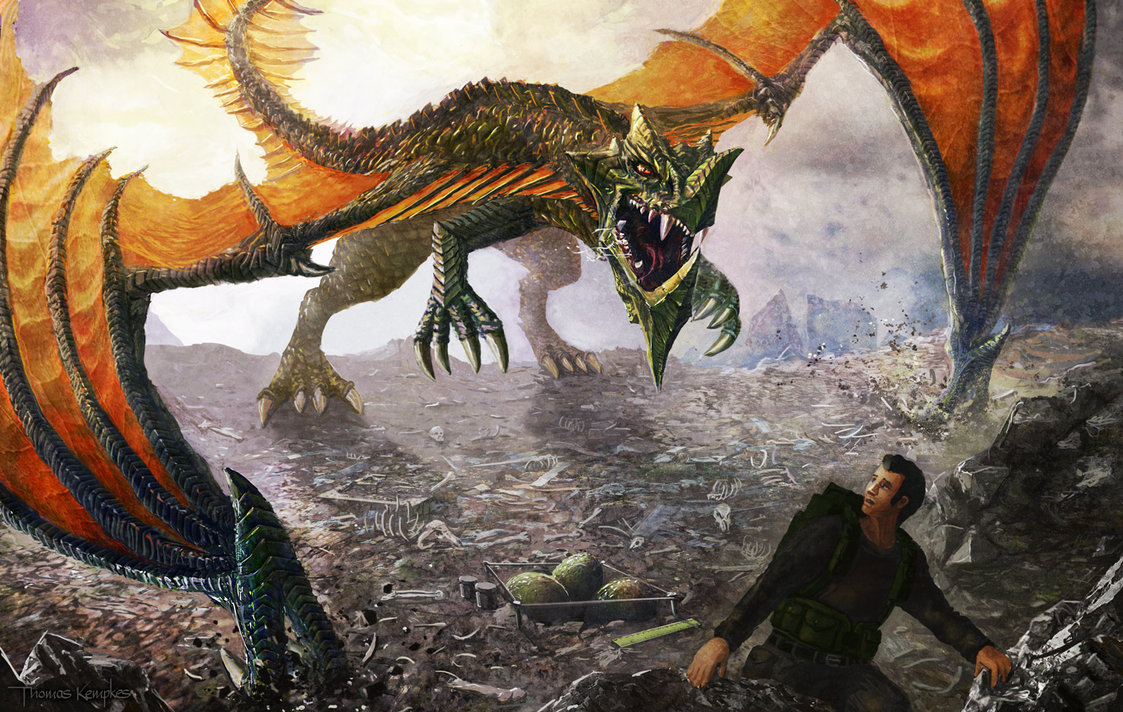 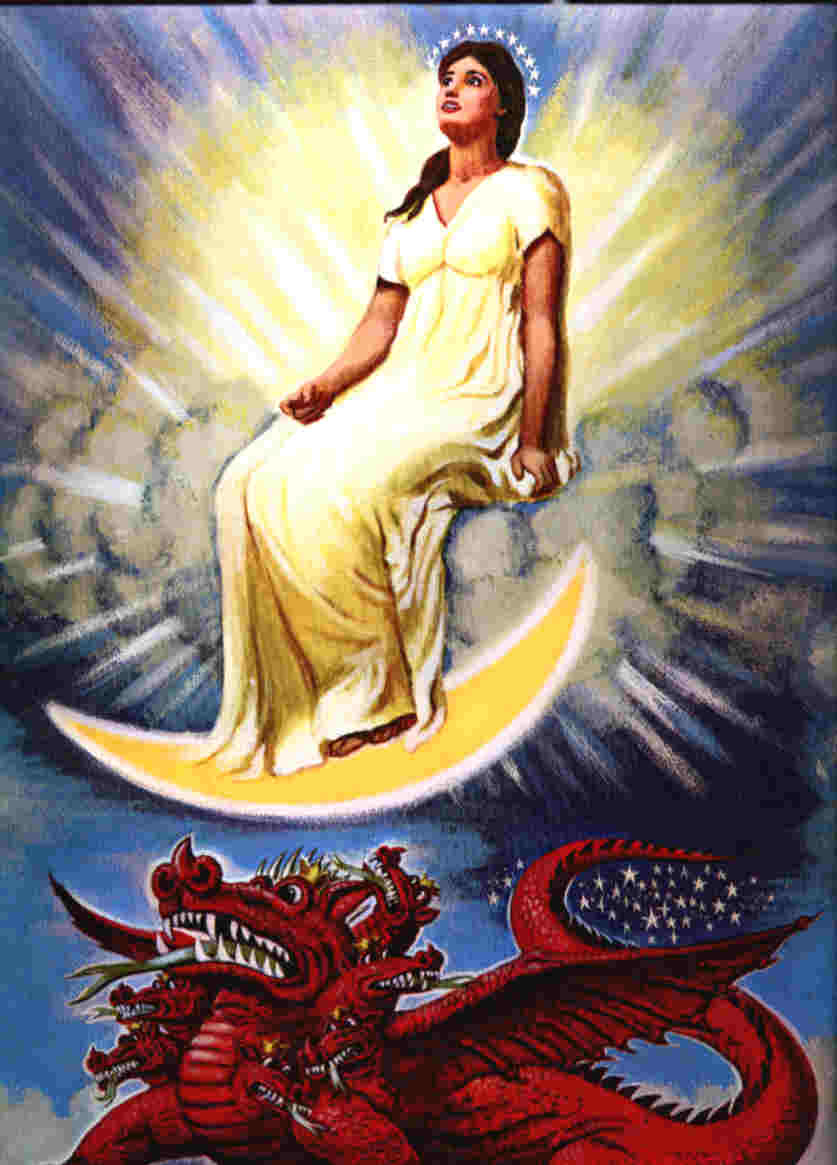 "'Two-thirds of the people in the land will be cut off and die,' says the LORD. But one-third will be left in the land" (Zech. 13:8 NLT).
386
"Then the dragon took his stand on the shore beside the sea" (12:18 NLT)
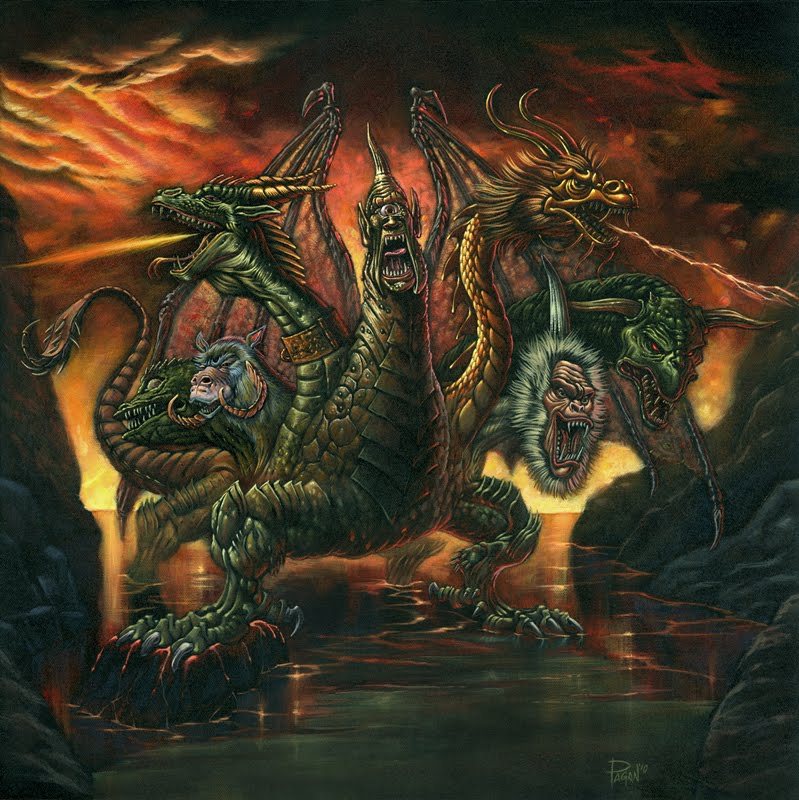 386
Some think Jews will escape to Petra in the Esau's land of Edom during Antichrist's pursuit
OT Survey
444
598d
Jacob
Israel
Esau
Edom
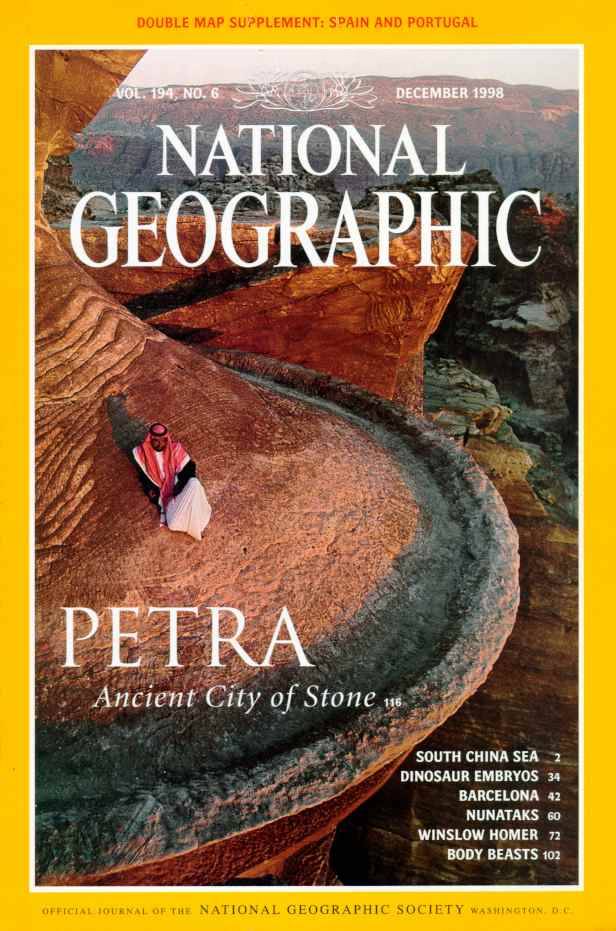 National Geographic has several articles on Petra back to 1907
Here's Dec. 1998
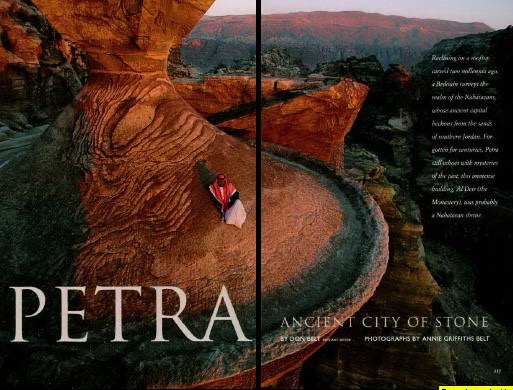 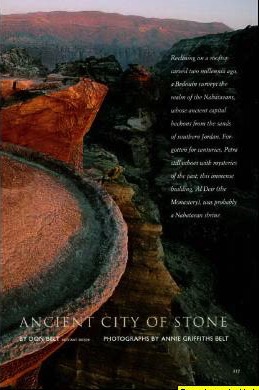 Petra Article Front Page
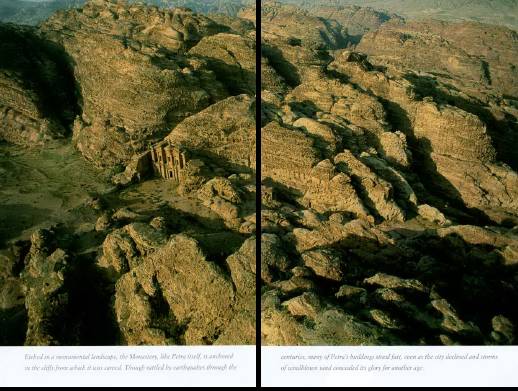 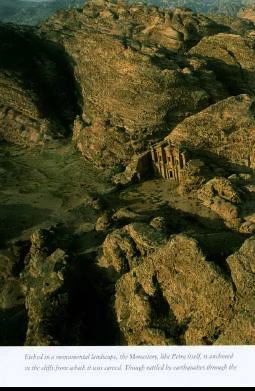 Imagine living in this terrain!
OTS 598c
The Siq (pronounced "seek")
The only entrance to Petra
Water Course
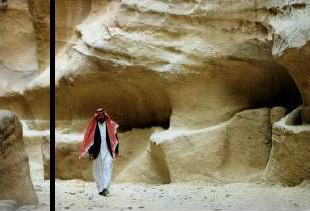 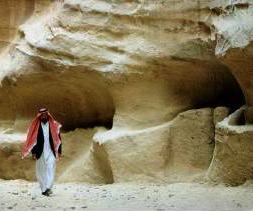 Water channels were buried for centuries
OTS 598b
Exit of the Siq
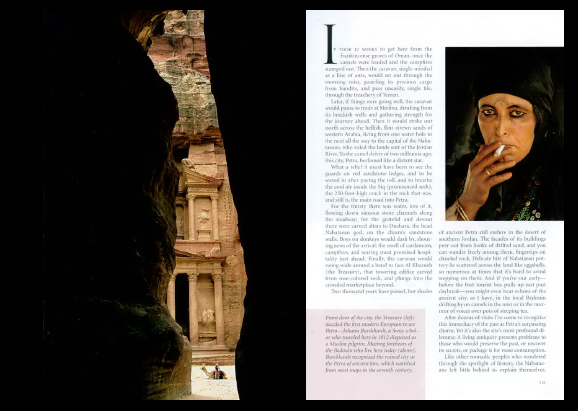 Dark Siq Exit
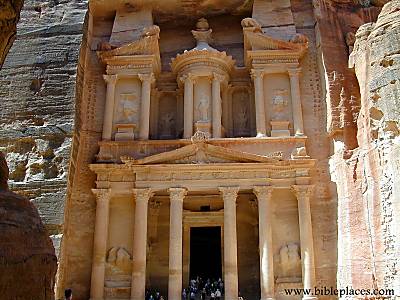 OTS 598b
The Treasury
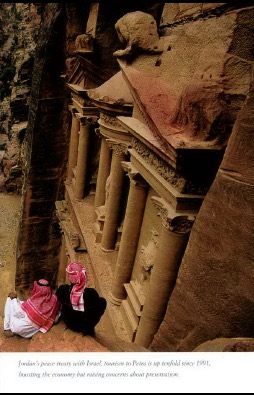 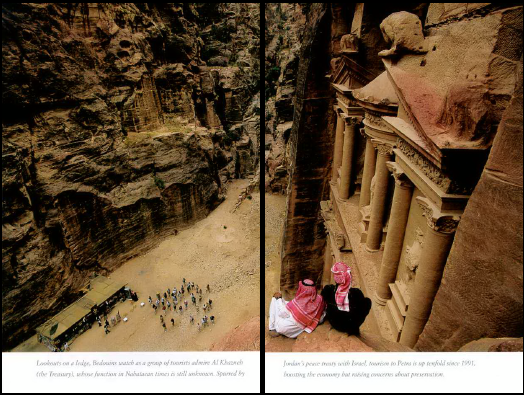 From atop the Treasury
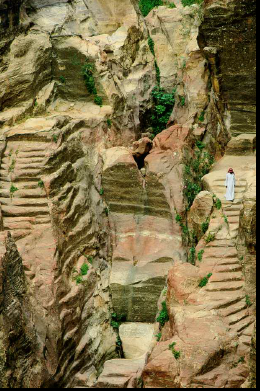 Nabataean engineers ingeniously collected the mere 6 inches of annual rainfall.
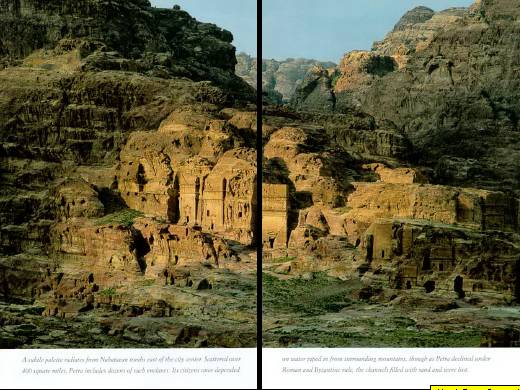 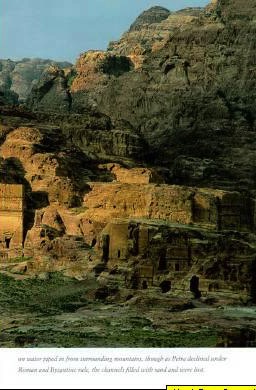 Nabatean tombs east of the city center
OTS 598c
"The pride of your heart has deceived you, you who live in the clefts of the rock, in your lofty dwelling, who say in your heart, 'Who will bring me down to the ground?'" (Obadiah 3)
[Speaker Notes: Ironically, the place of Edomite pride may very well become the place of Israel's protection in the coming days!]
How can we live with hope?
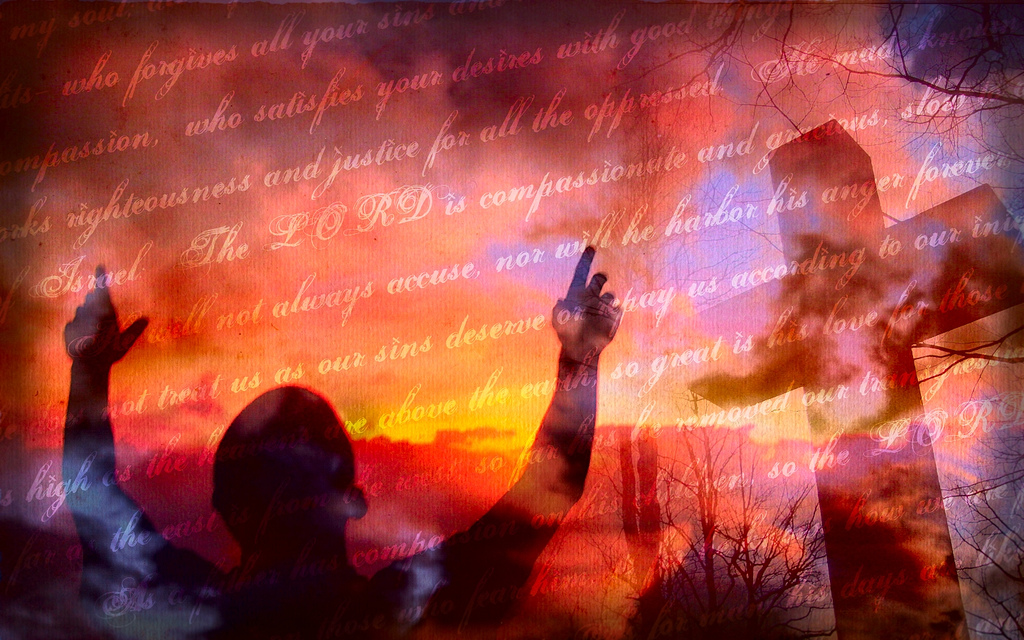 (Rev. 12)
Summing Up Revelation 12
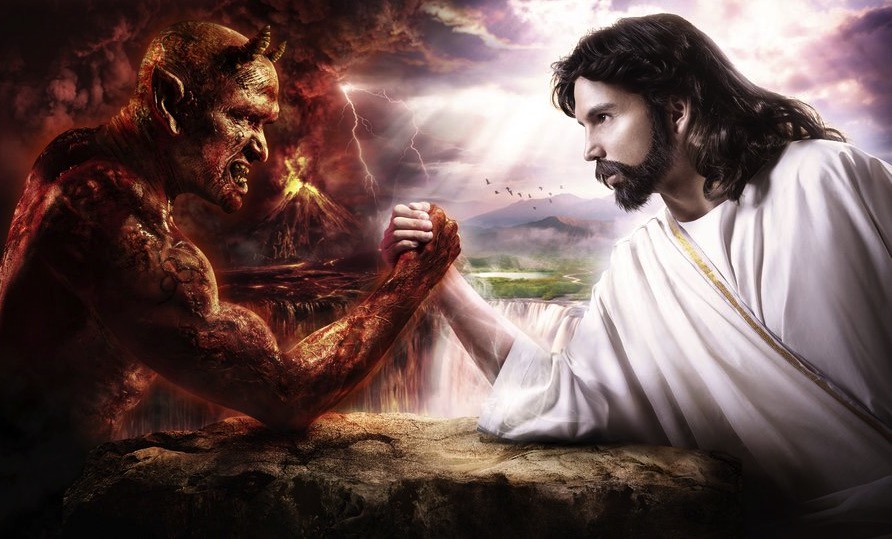 In Satan's epic war against Israel, Jesus and us… Jesus wins!
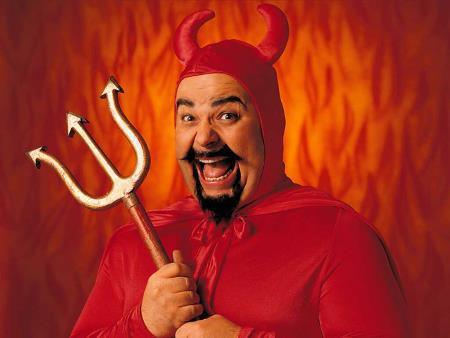 Uhh, Satan?
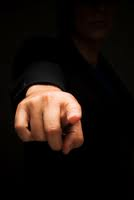 367
The Great Accuser
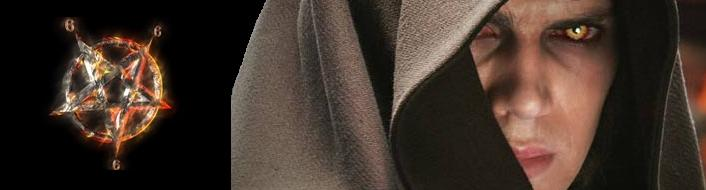 Revelation 12
The Revelation of Jesus Christ
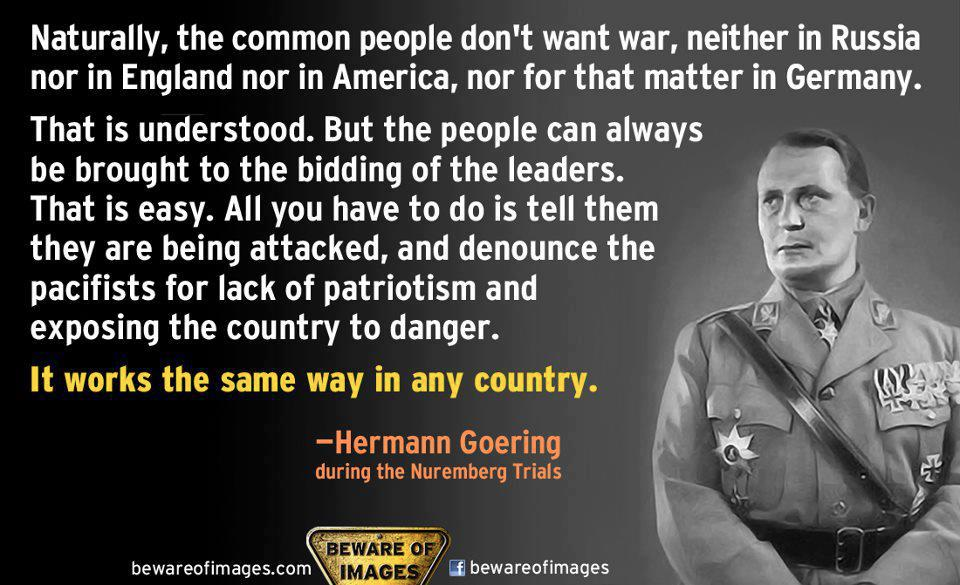 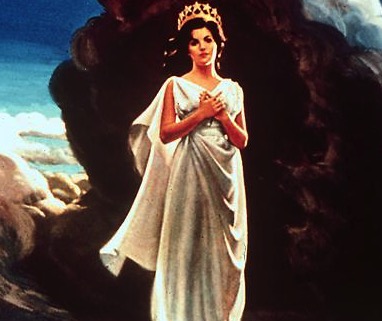 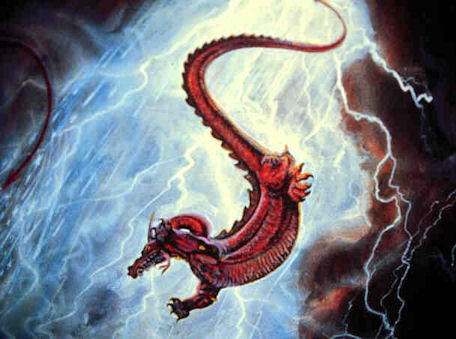 The Cast…
4 Characters
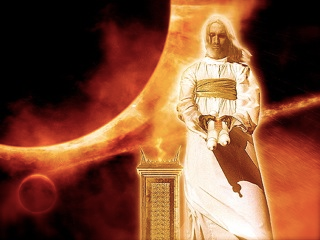 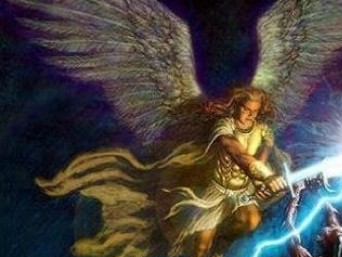 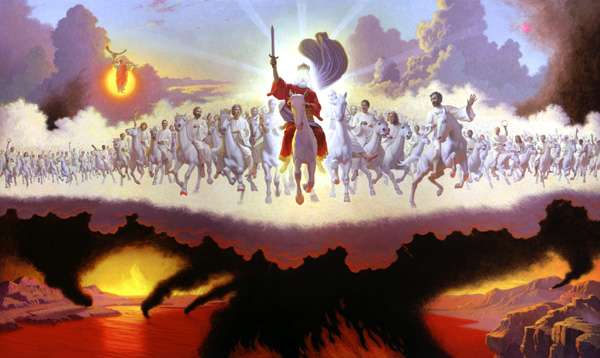 Series on Revelation
Jesus Wins!
If Jesus wins, and we are on his team, then…
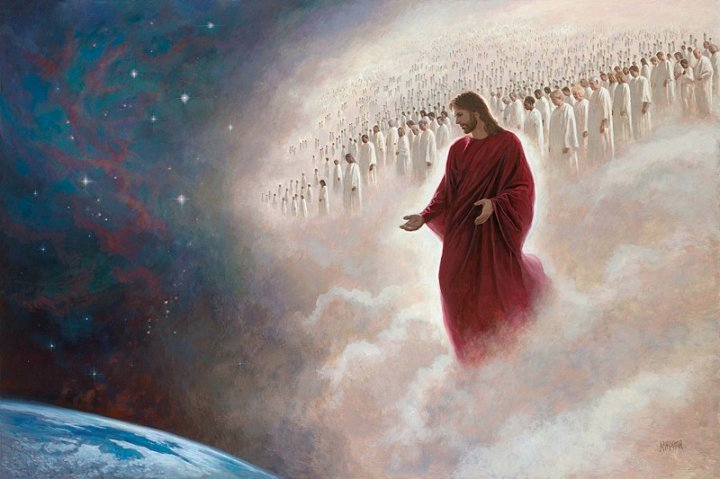 We Win!
If Jesus wins, and you are on his team, then…
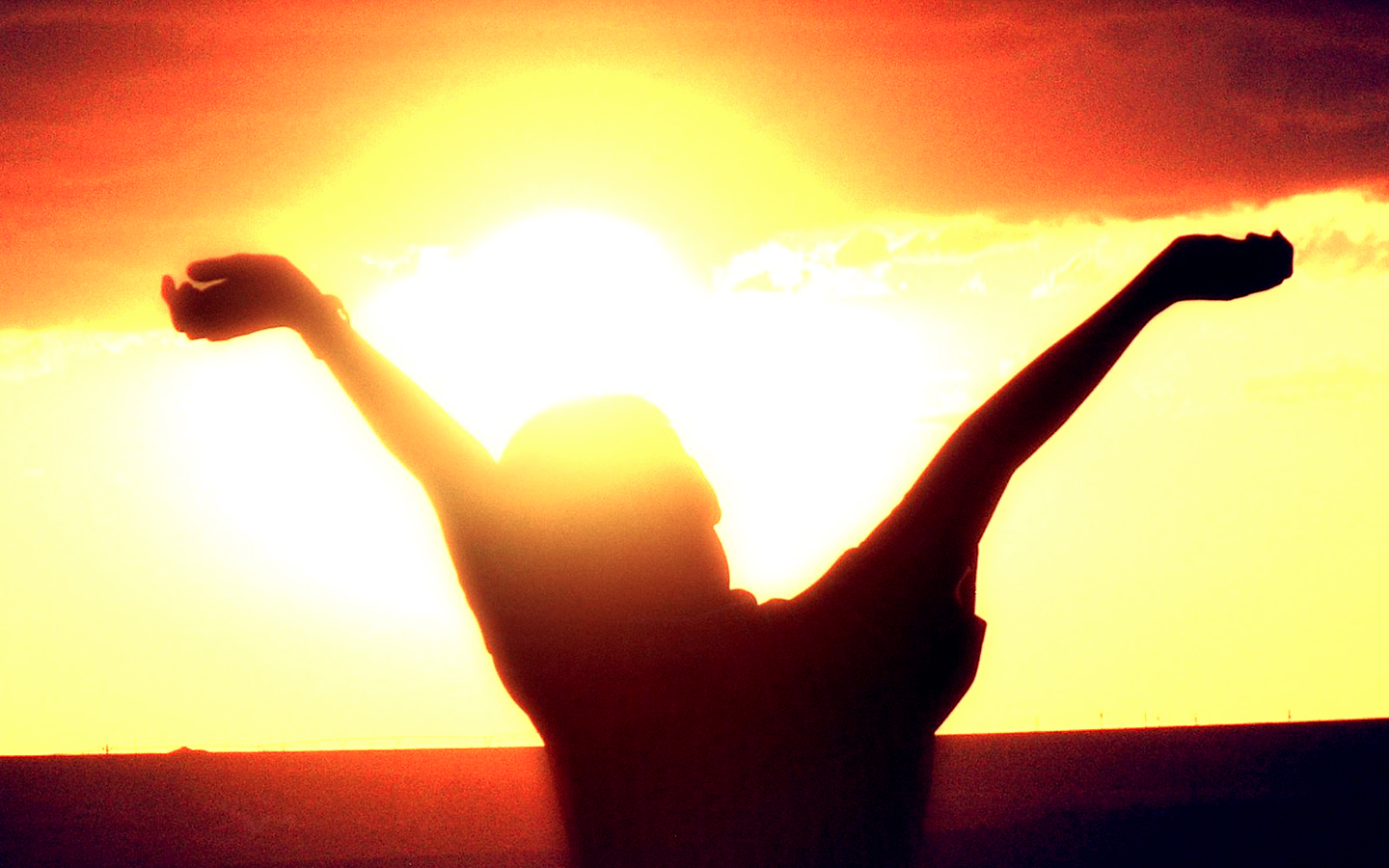 You Win!
How is Satan winning in your life right now?
How can Christ claim the victory in your life right now?
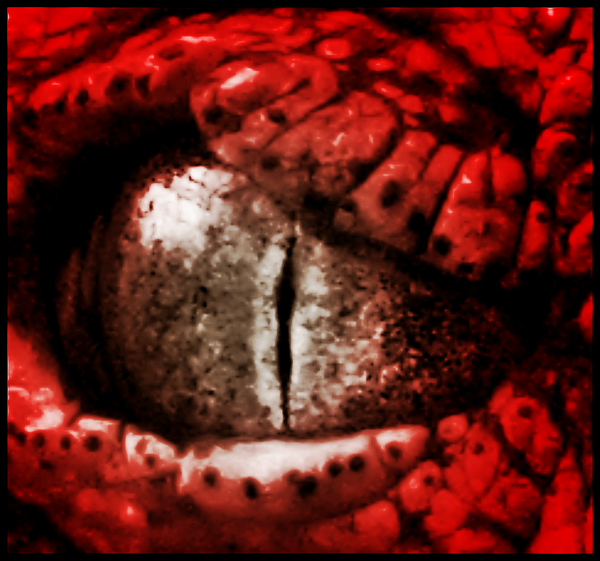 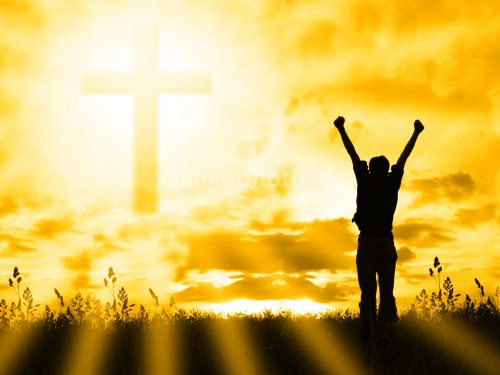 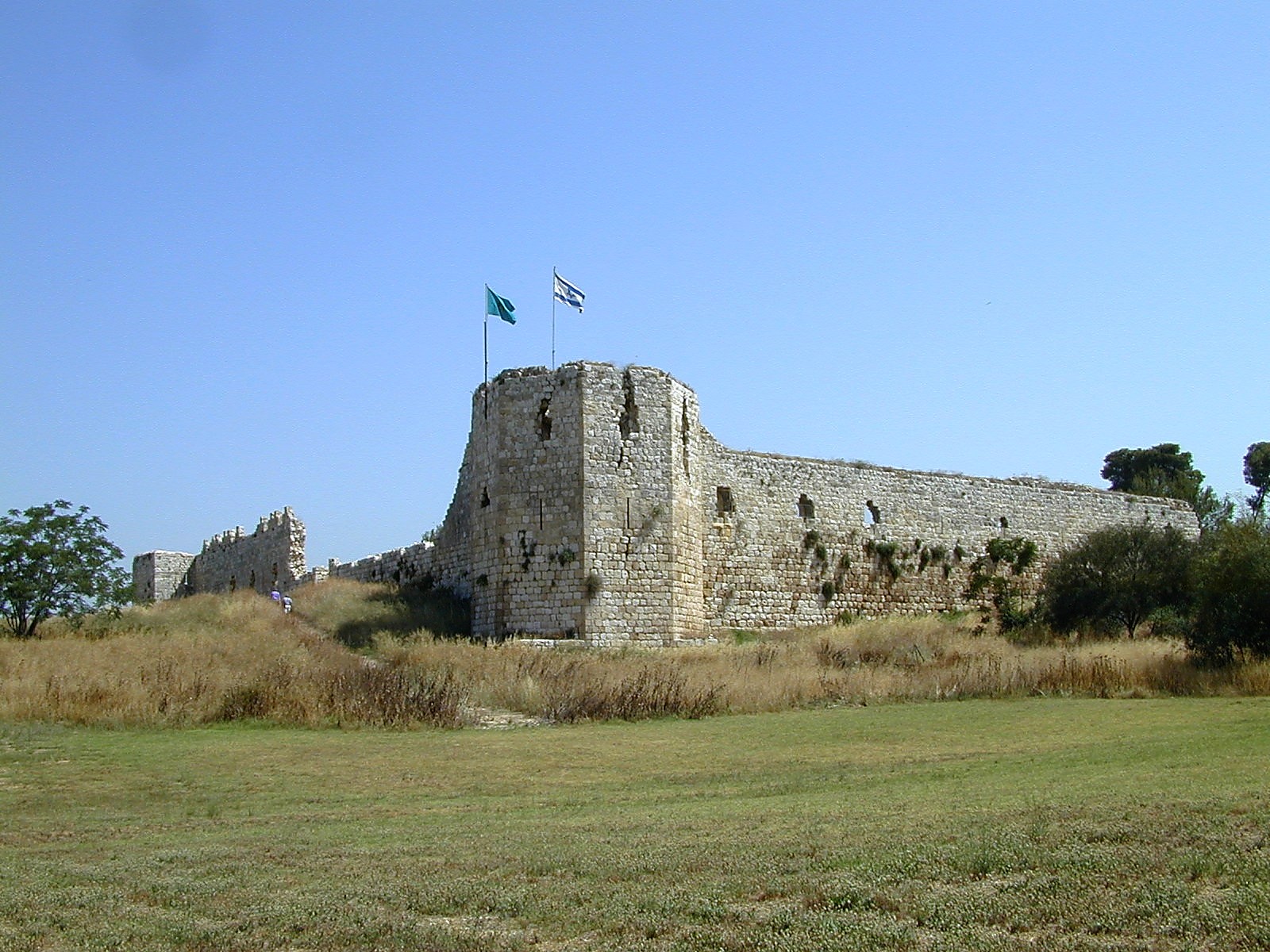 "A Mighty Fortress"
—Martin Luther
Nimrod's Fortress
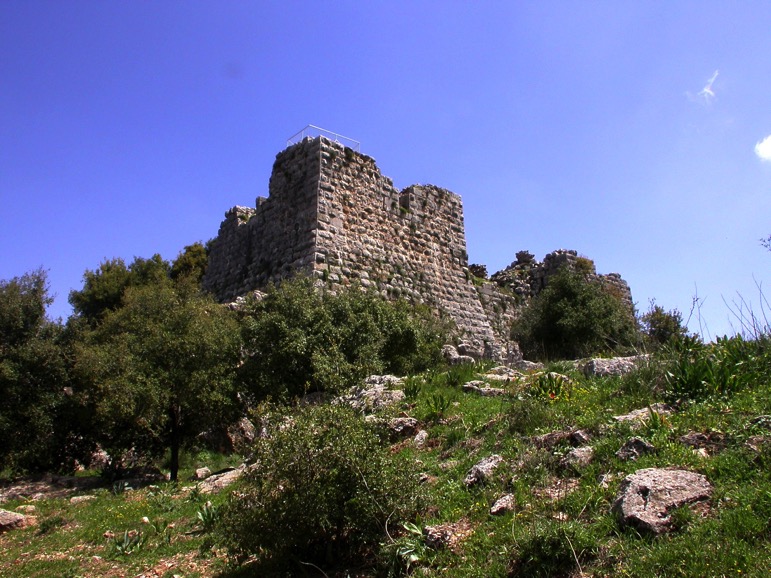 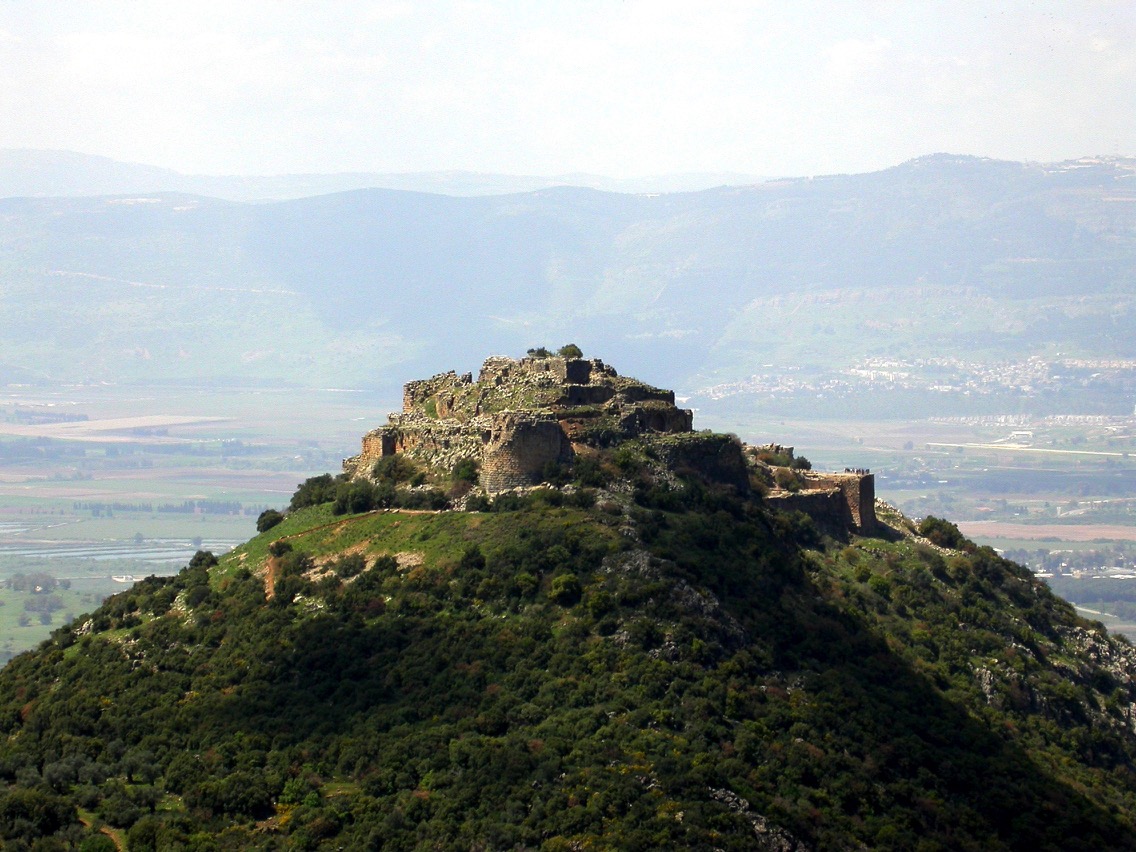 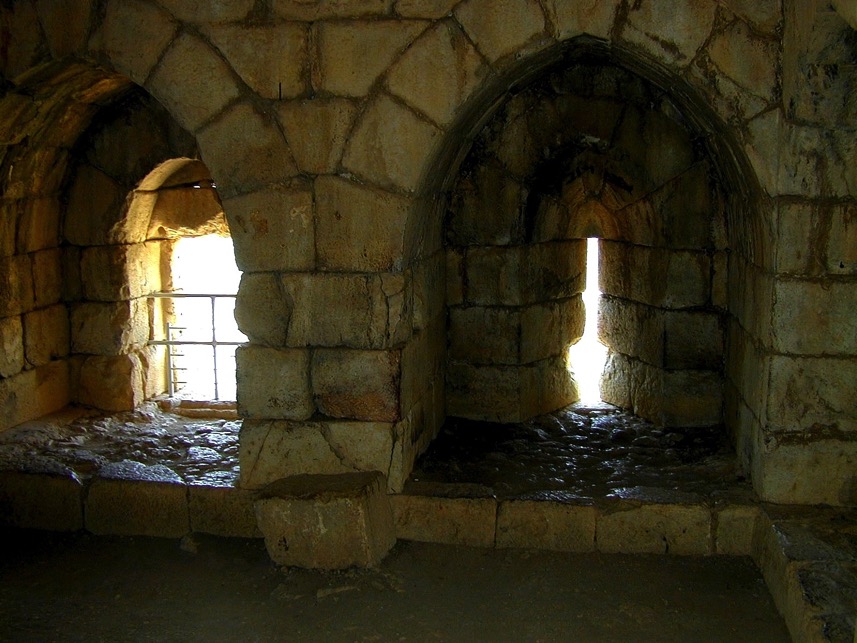 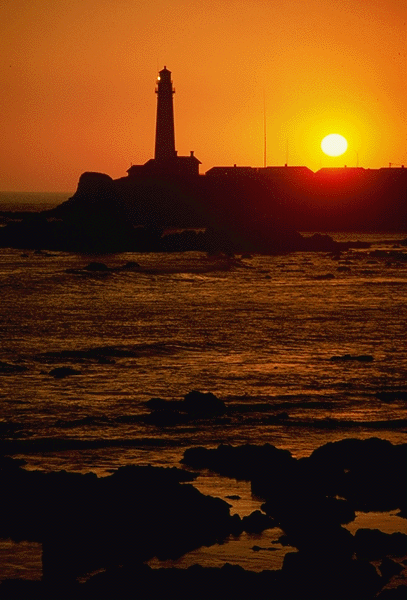 Verse 1
31
A Mighty Fortress is our God,
A bulwark never failing;
Our helper He amid the flood
Of mortal ills prevailing.
For still our ancient foe 
Doth seek to work us woe
His craft and pow'r are great,
And armed with cruel hate,
On earth is not his equal.
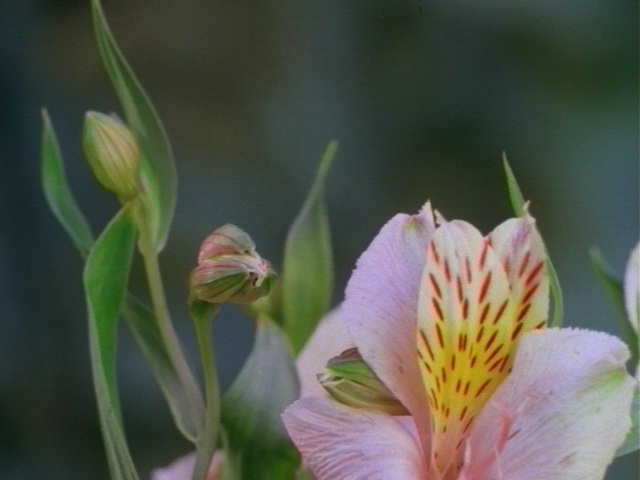 Verse 2
31
Did we in our own strength confide,
Our striving would be losing,
Were not the right man on our side,
The man of God's own choosing,
Dost ask who that may be?
Christ Jesus, it is He
Lord Sabaoth His name, 
From age to age the same,
And He must win the battle.
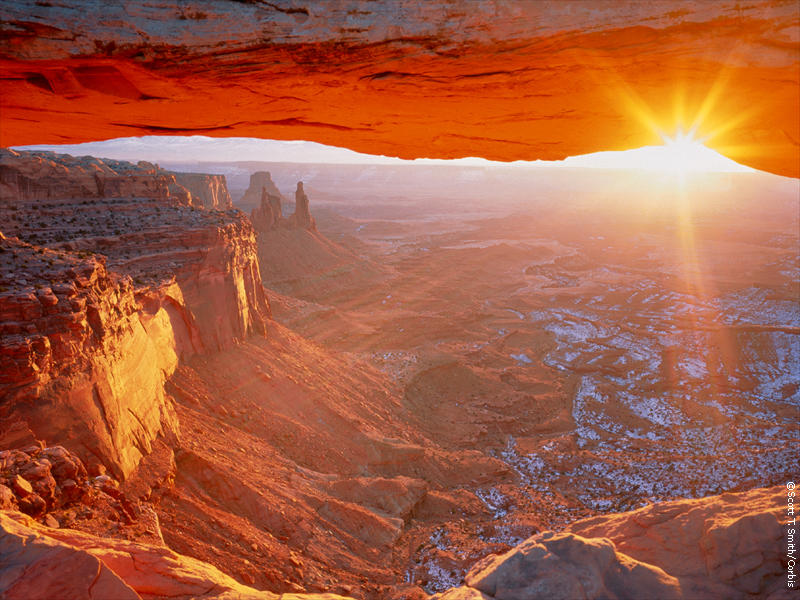 Verse 3
31
And tho' this world, with devils filled,
Should threaten to undo us,
We will not fear, for God hath willed
His truth to triumph through us.
The prince of darkness grim,
We tremble not for him,
his rage we can endure,
For lo, his doom is sure:
One little word shall fell him.
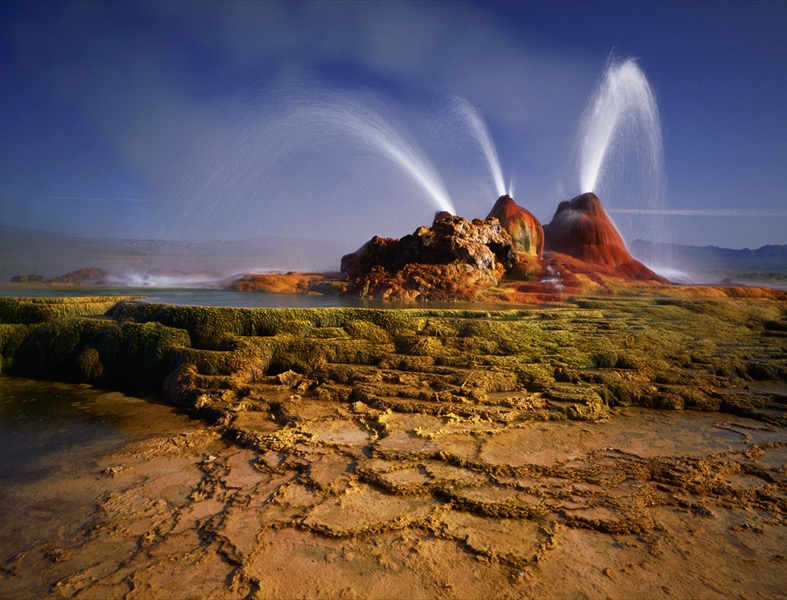 Verse 4
31
That word above all earthly pow'rs,
No thanks to them, abideth;
The Spirit and the gifts are ours
through Him who with us sideth.
Let goods and kindred go,
This mortal life also 
The body they may kill; 
God's truth abideth still:
his Kingdom is forever!
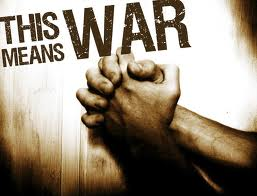 THIS MEANS WAR
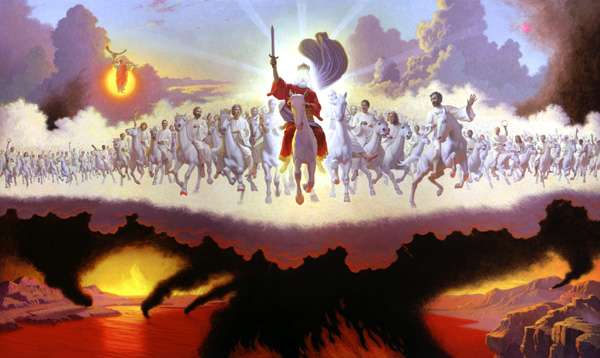 Series on Revelation
Jesus Wins!
Get this presentation and script for free!
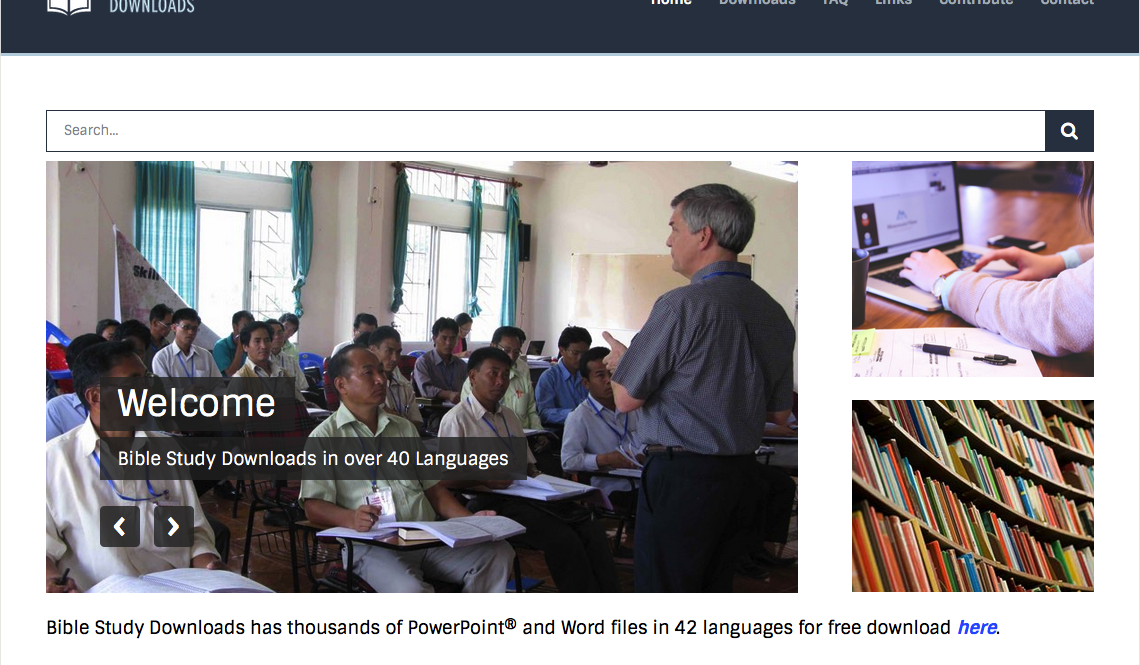 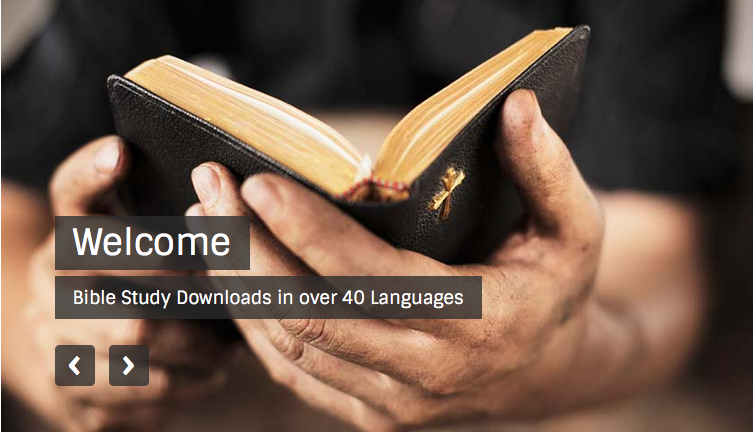 NT Preaching link at BibleStudyDownloads.org
[Speaker Notes: NT Preaching (np)]